Beleggersadvies
Uw docent
B.BUSSCHAERT bestuurder Mexem be
Onze adviezen zijn geen aan/verkoop opdrachten voor persoonlijke vermogensbeheer
Maar louter informatie  berichten
Fondsen overzicht
Obligaties overzicht
Aandelen overzicht
Met de hulp van VECTOR VEST UNIVERSITY TRAINING
UITGEVER  MANON BUSSCHAERT PIERSLN 113 KNOKKE-HEIST
11/15/2023
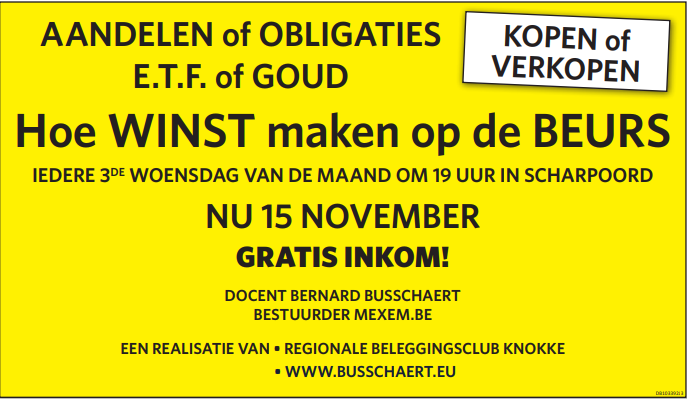 20 DECEMBER.
11/15/2023
2
Rentedaling in usa veroorzaakt een sterk aankoop moment
Doch niets is uitgesloten dat de rente terug kan stijgen bij minste inflatiesignaal
Huidig beeld is van geen inflatie of lichte deflatie
Dit is typische voor recessie markten en eerder een bull trapp
Koop eerder wat laag staat
Grondstoffen en edelmetalen mijnen
En misschien wel de chinese beurzen
De russiche beurs blijft geen koopsignaal
Europa is verbonden met de us beurzen maar let ook op die beurzen het zijn uitsluitend de ict aandelen en de 
Bekende 7  die stijgen
50% van de sp500 aandeln maken zelfs geen winst
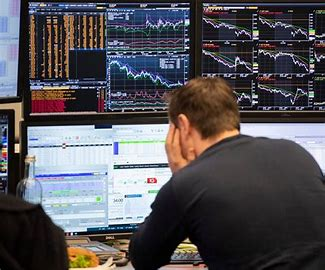 11/15/2023
3
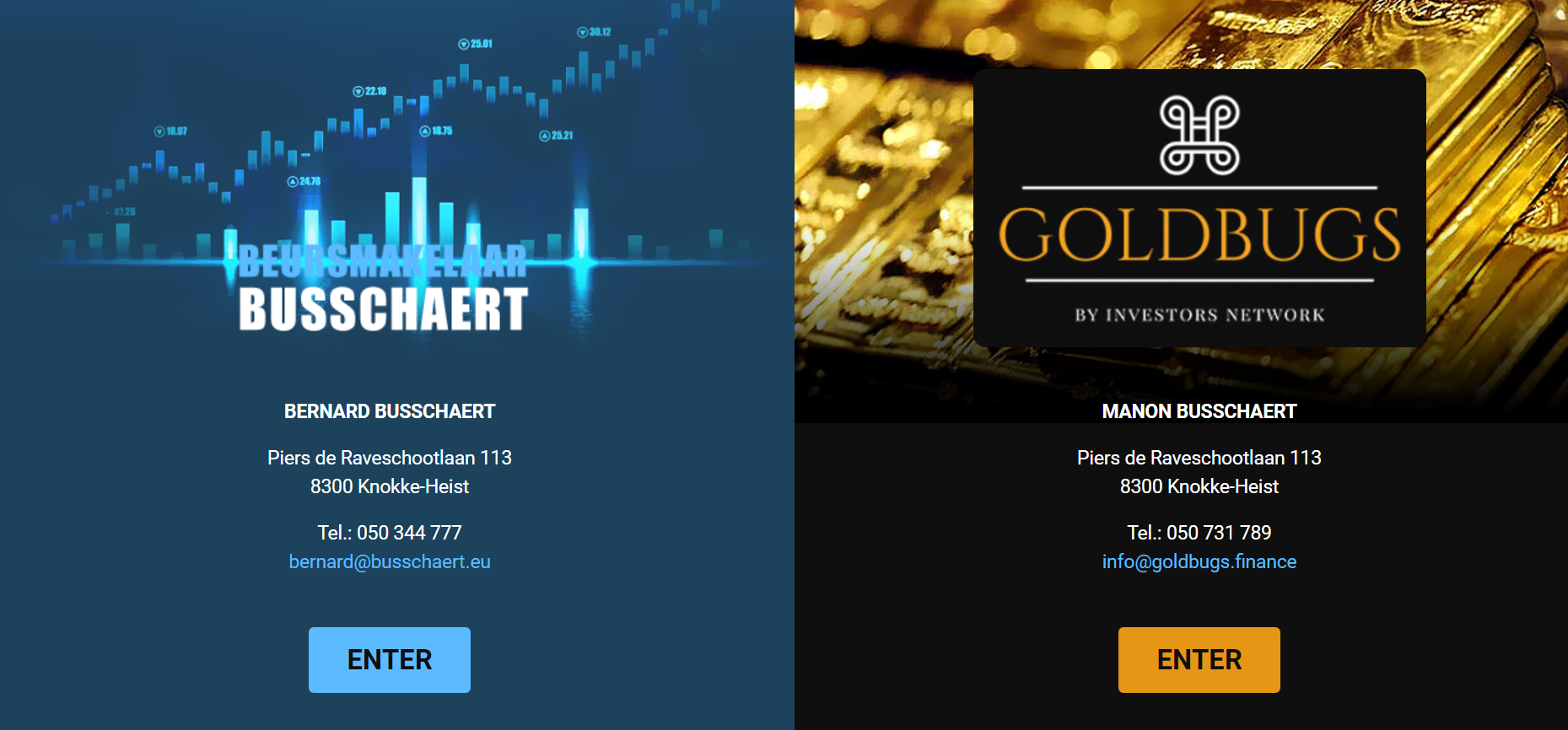 PRIVATE PORTFOLIO MASTERS
UW GOUDBANK
11/15/2023
4
Mexem=https://advisor.mexem.com/login
Of op kantoor,,,,most easy iedere week openen nieuwe klanten rekeningen!!
11/15/2023
5
Technische en fundamentele analyse van onze economie ;financiële wereld en
aandelen beurzen
11/15/2023
6
5
20/02/16
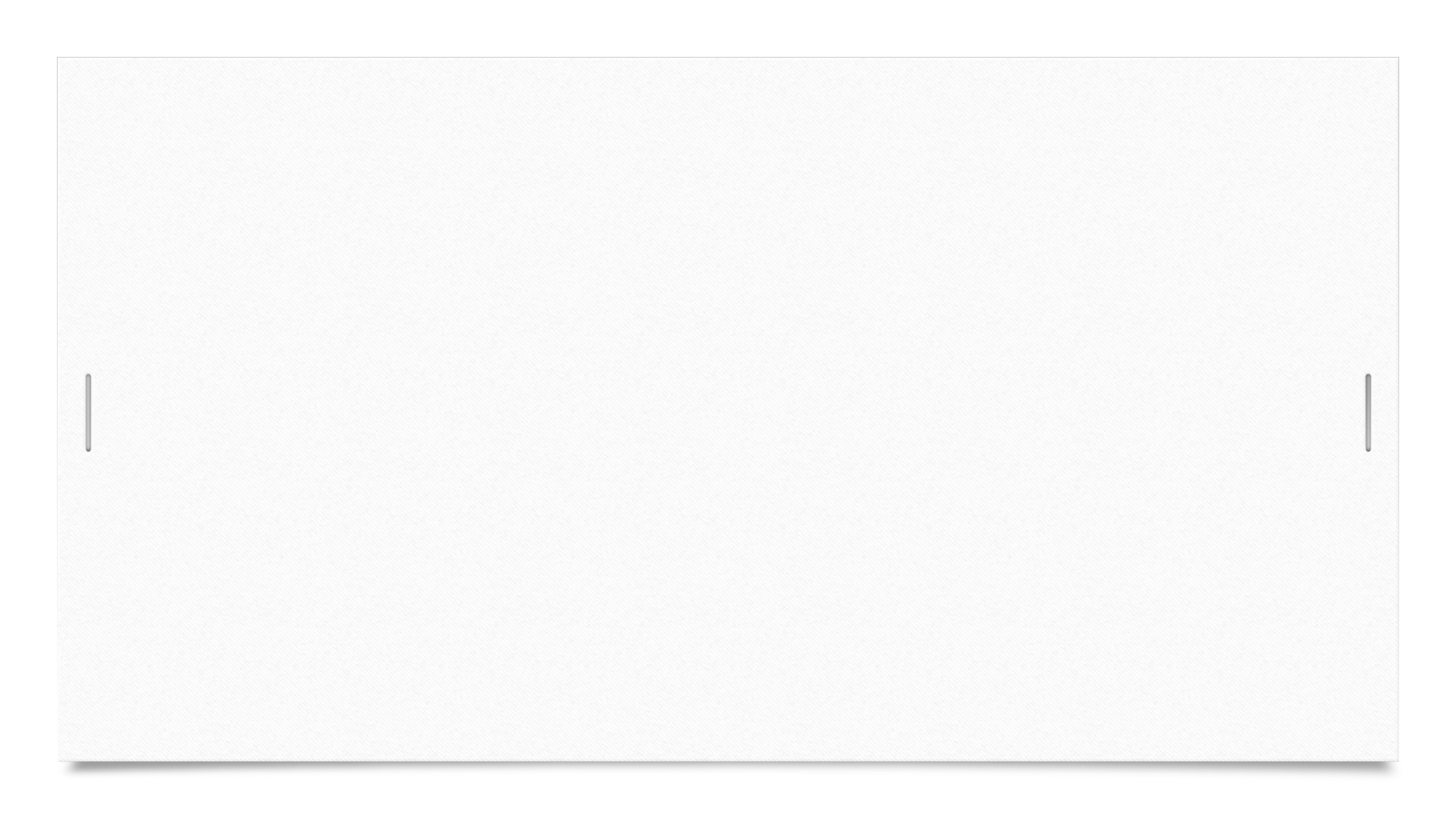 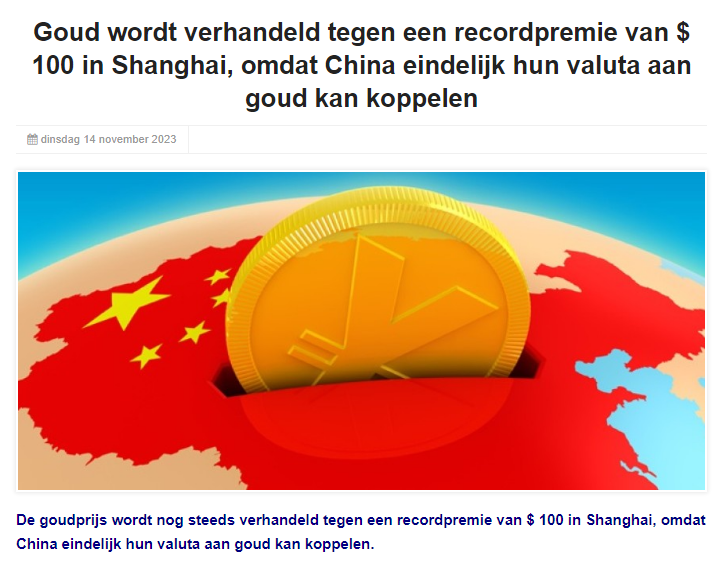 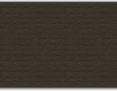 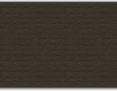 11/15/2023
7
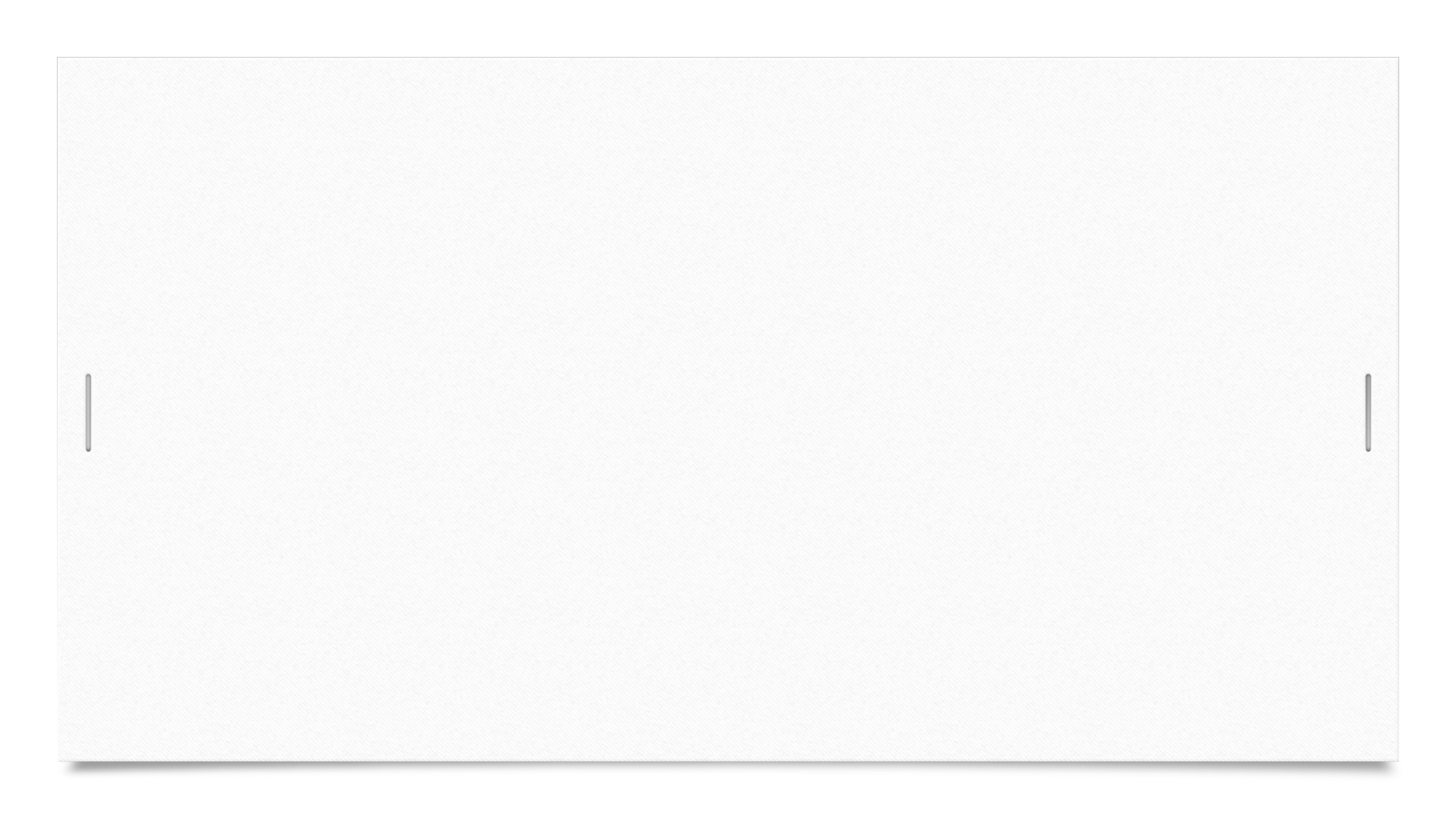 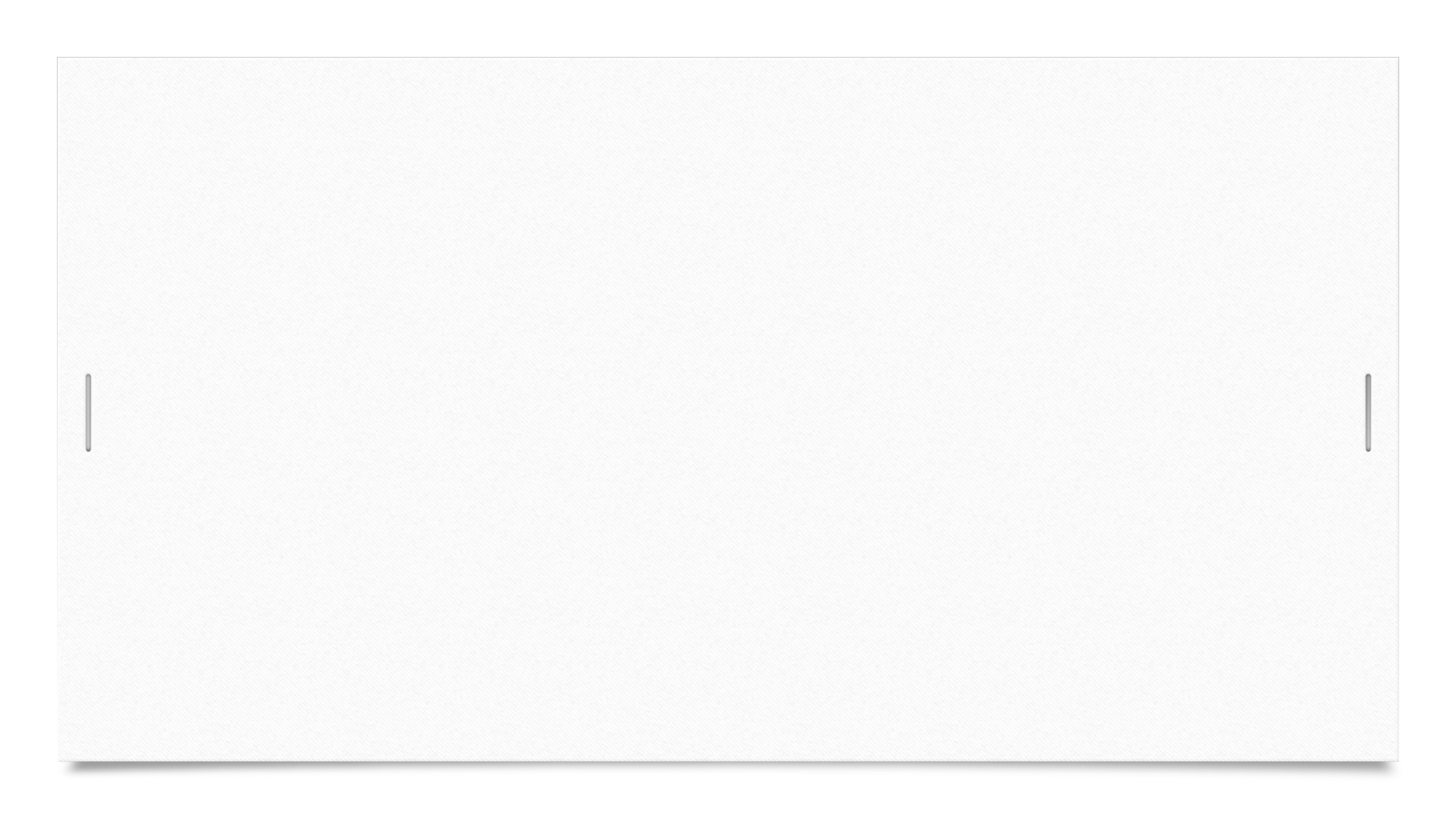 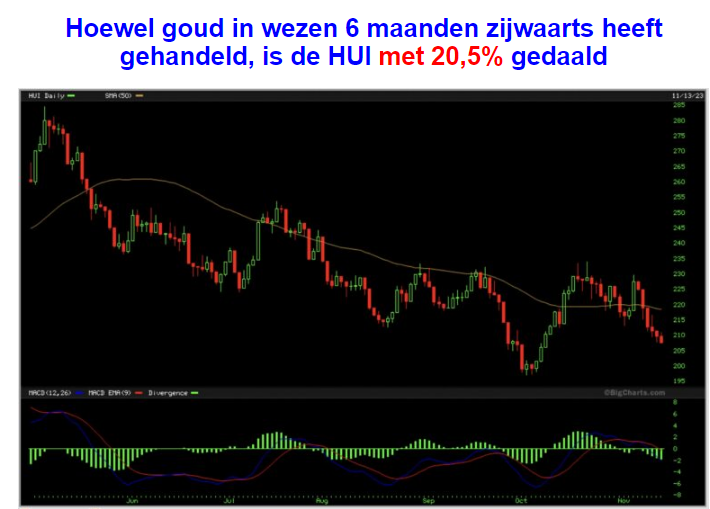 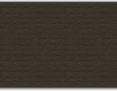 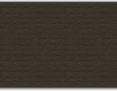 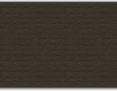 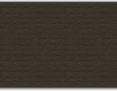 11/15/2023
8
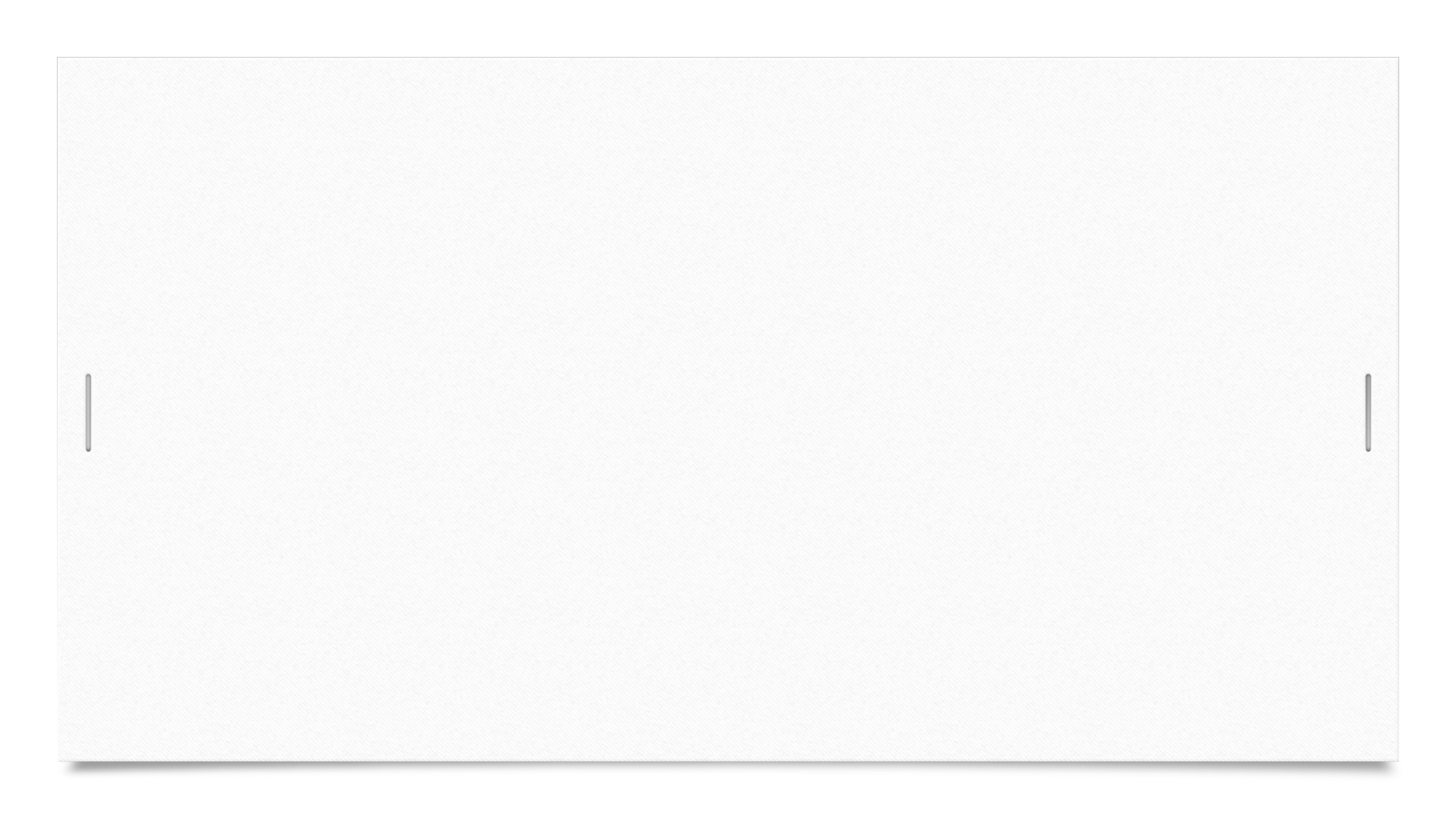 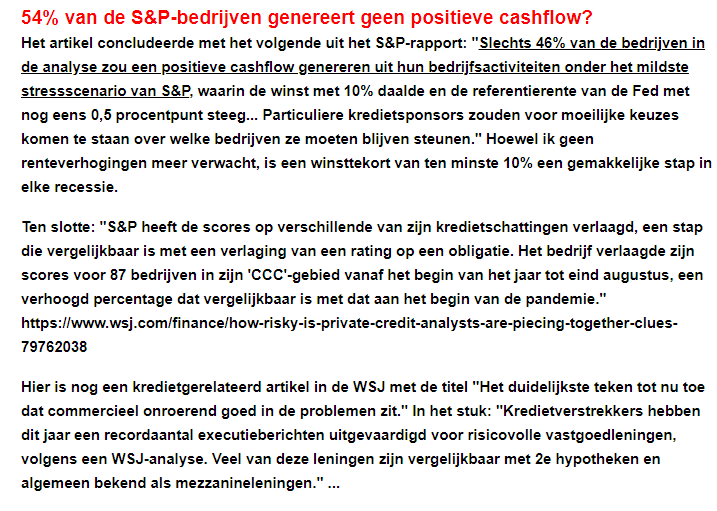 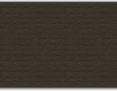 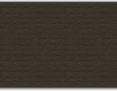 11/15/2023
9
China is spot goedkoop dus koop de trackers
,
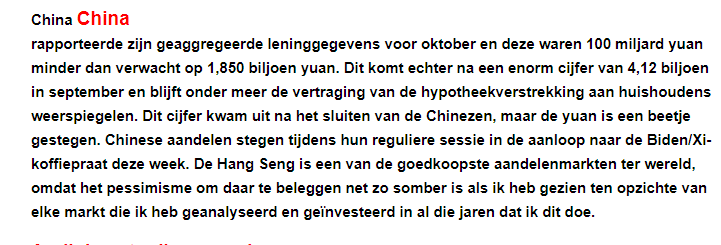 11/15/2023
10
11/15/2023
11
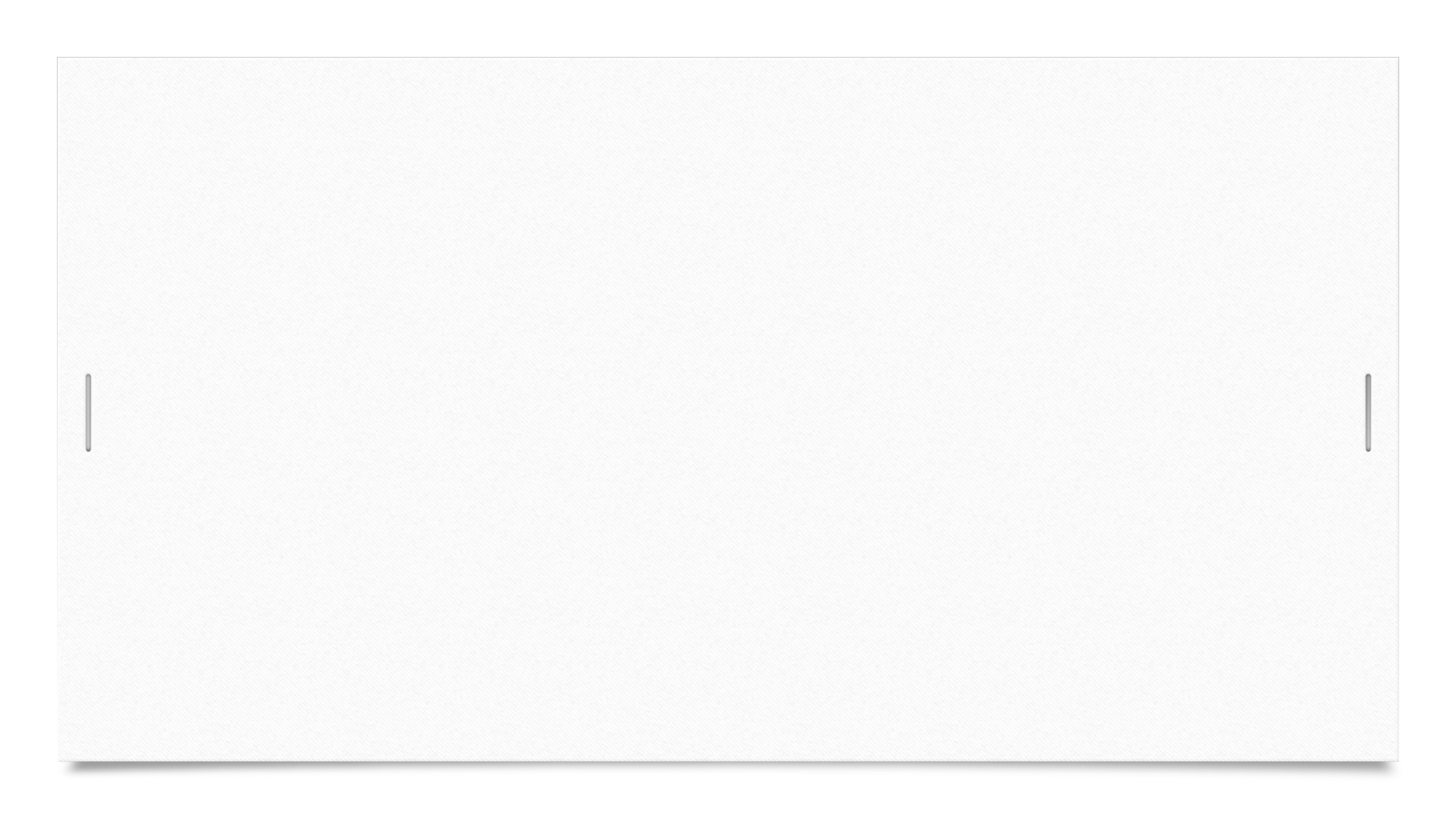 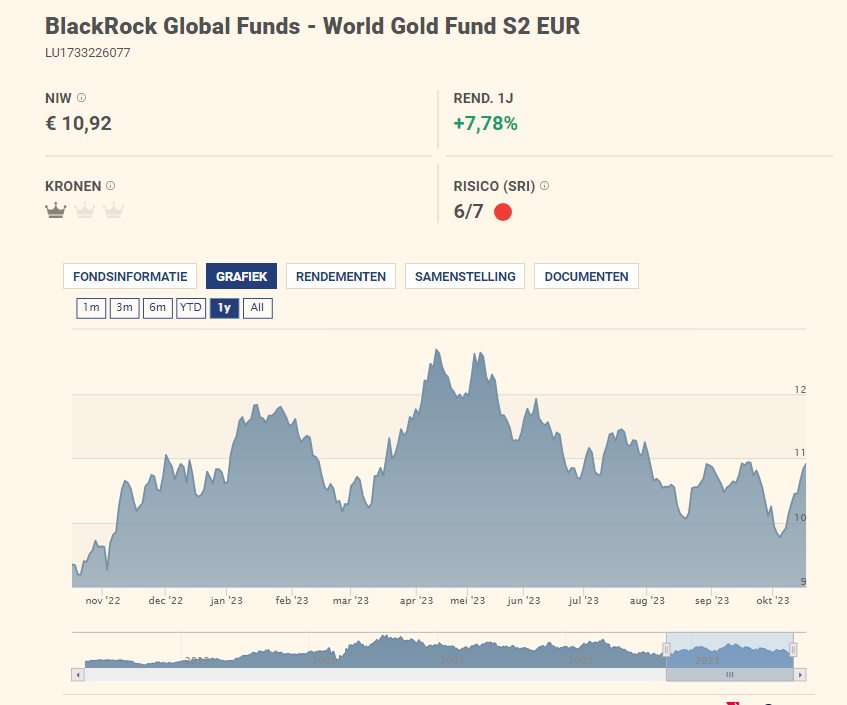 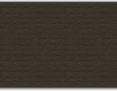 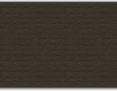 11/15/2023
12
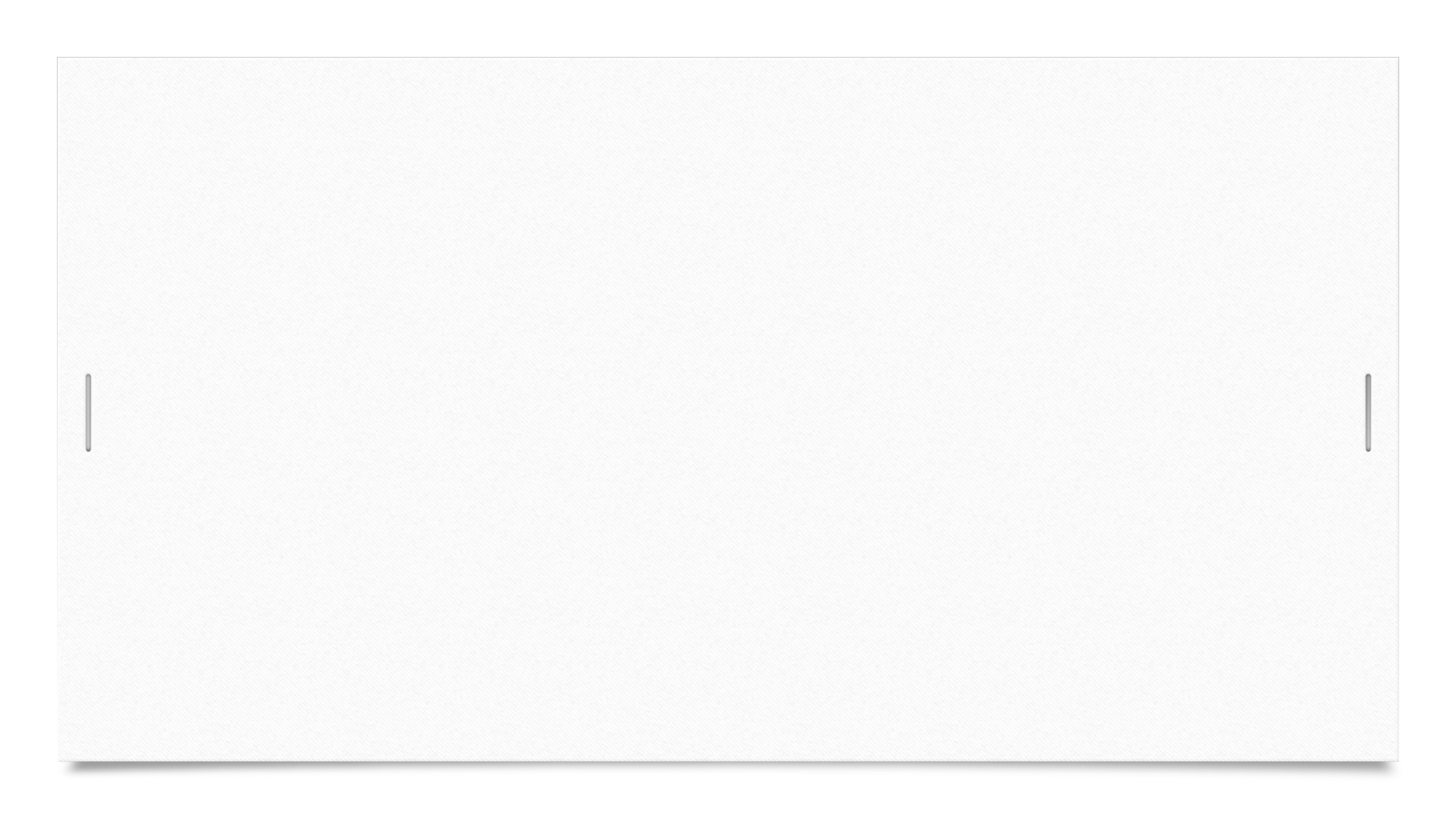 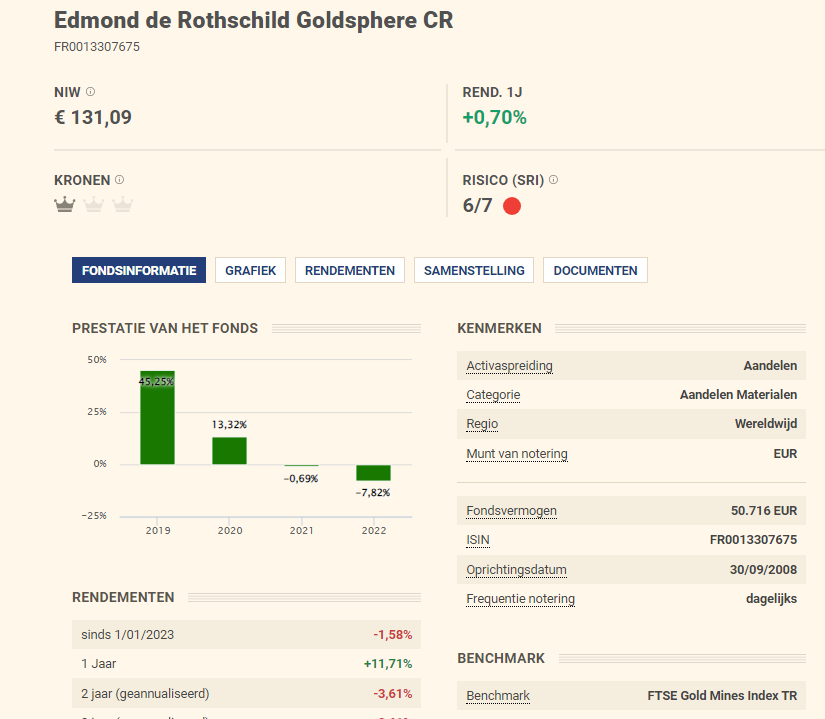 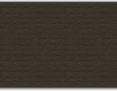 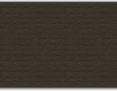 11/15/2023
13
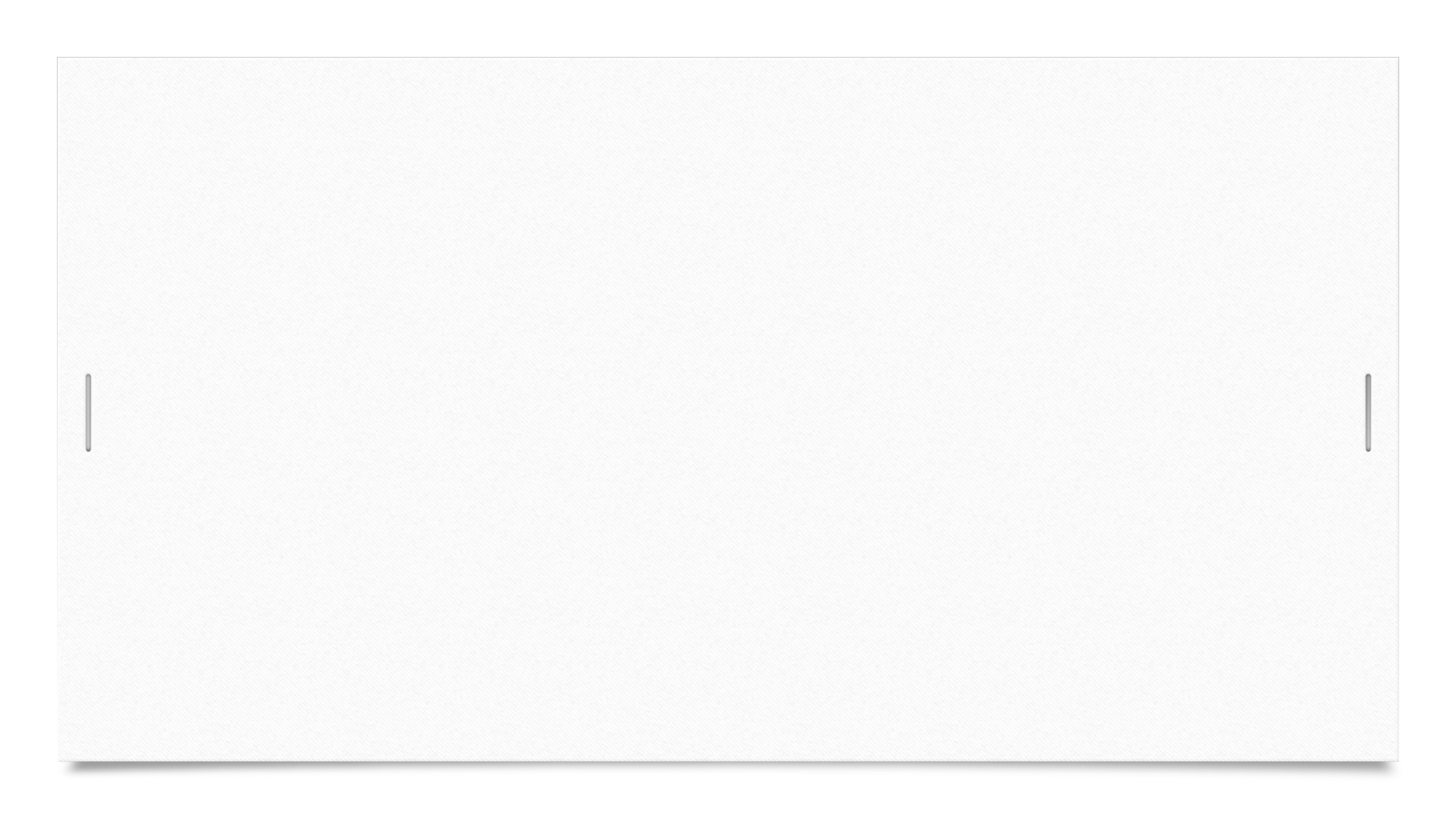 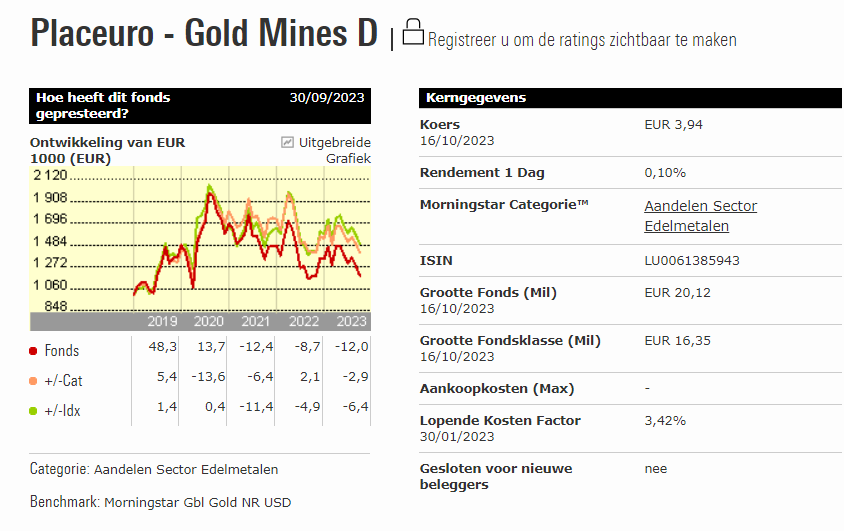 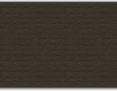 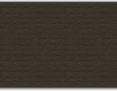 11/15/2023
14
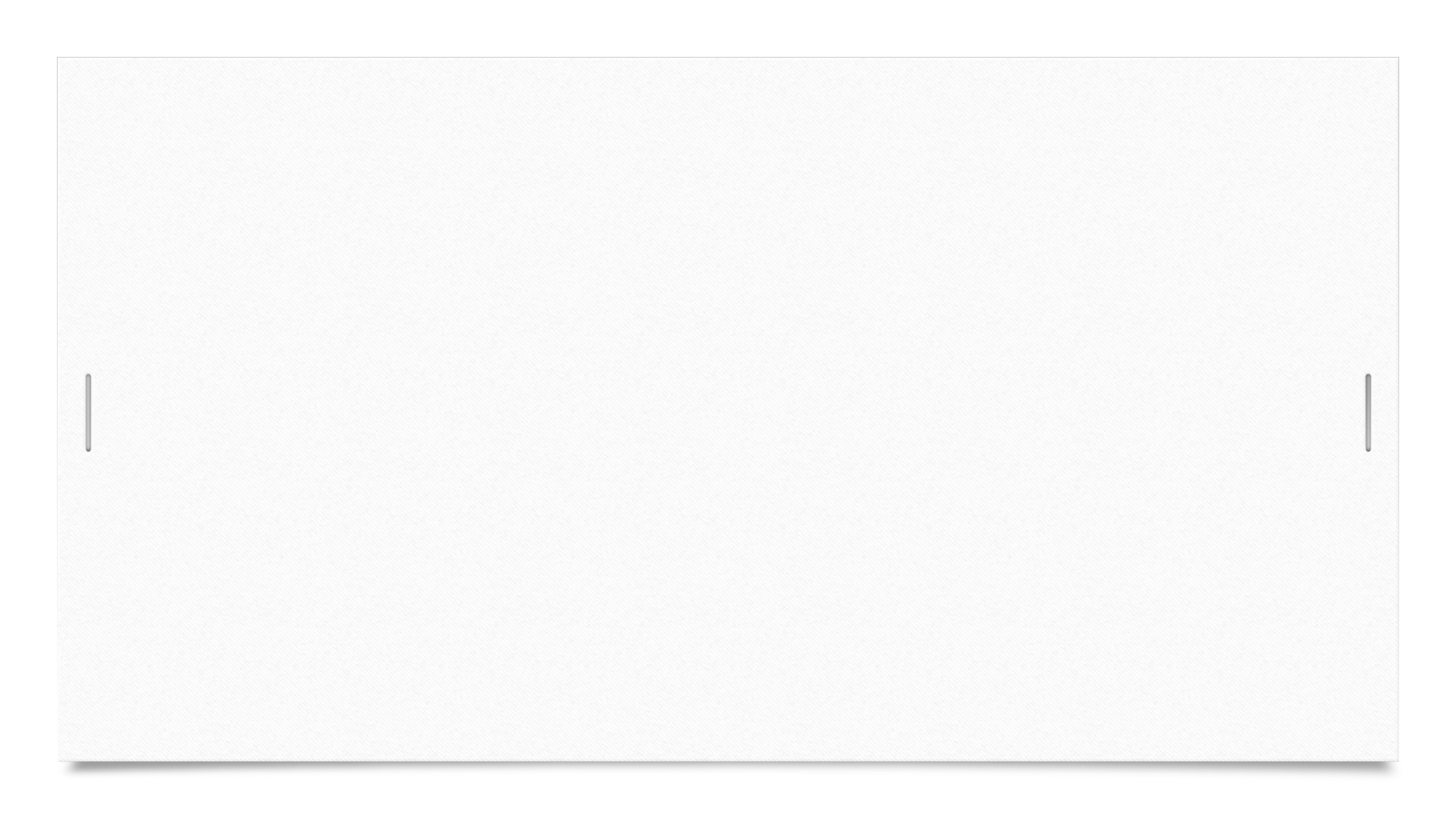 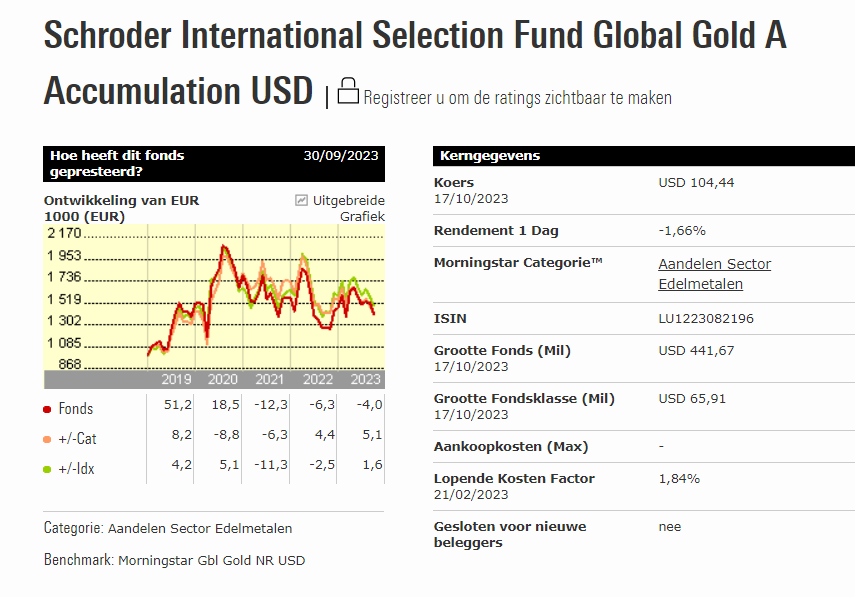 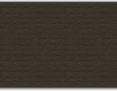 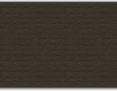 11/15/2023
15
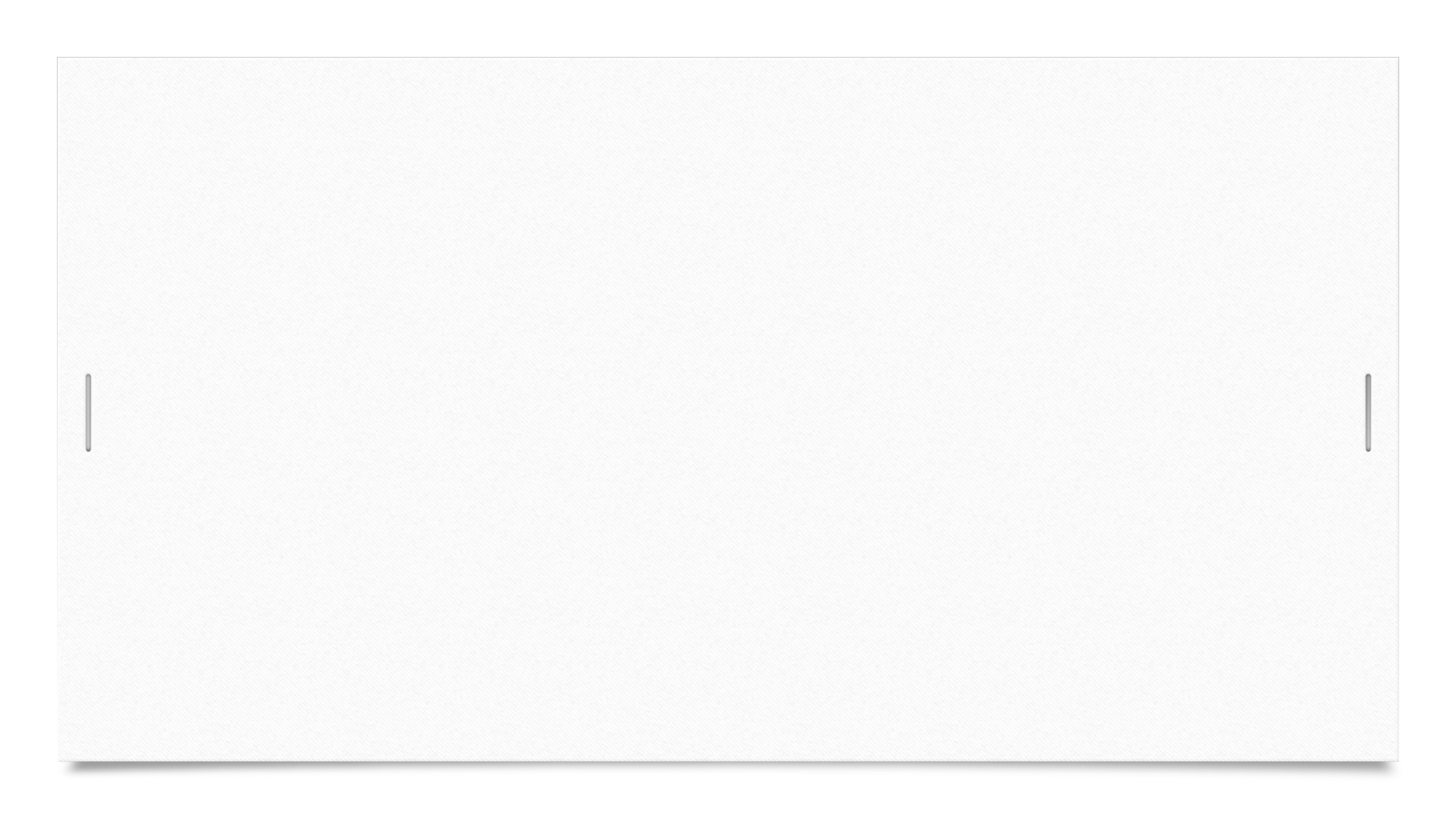 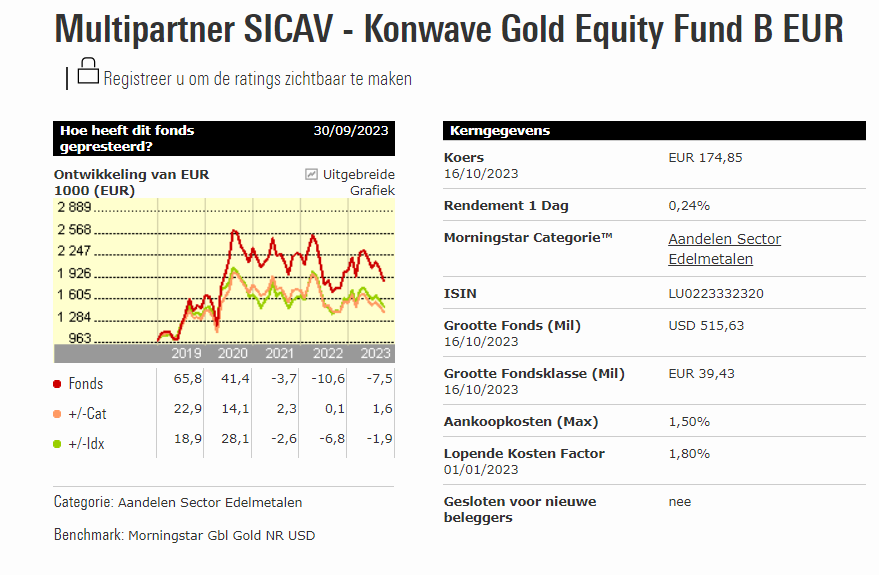 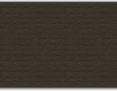 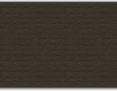 11/15/2023
16
Bedrijfsobligaties in €.
Selectie van emissie van euro-obligaties in verschillende munten
Courtasy by Goldwasser exchange ;luxembourg stock exchange
11/15/2023
17
18
20/02/16
Nieuwe obligaties -copy by oblis -
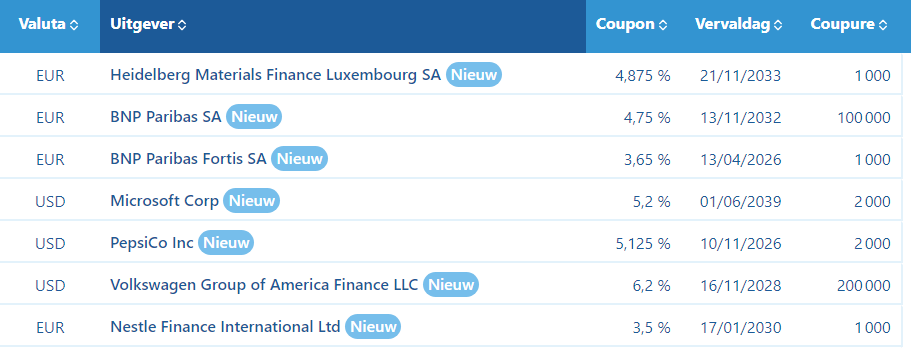 11/15/2023
18
Opgelet een koersdoel is een hypothetische cijfer dat wij naar voor
schuiven als streefdoel maar daarom niet altijd bereikt zal worden!!
Let op al uw aankopen en verkopen steeds te bespreken met je adviseur
11/15/2023
19
23
Onze koop-
signalen
Chinese aankopen
20
11/15/2023
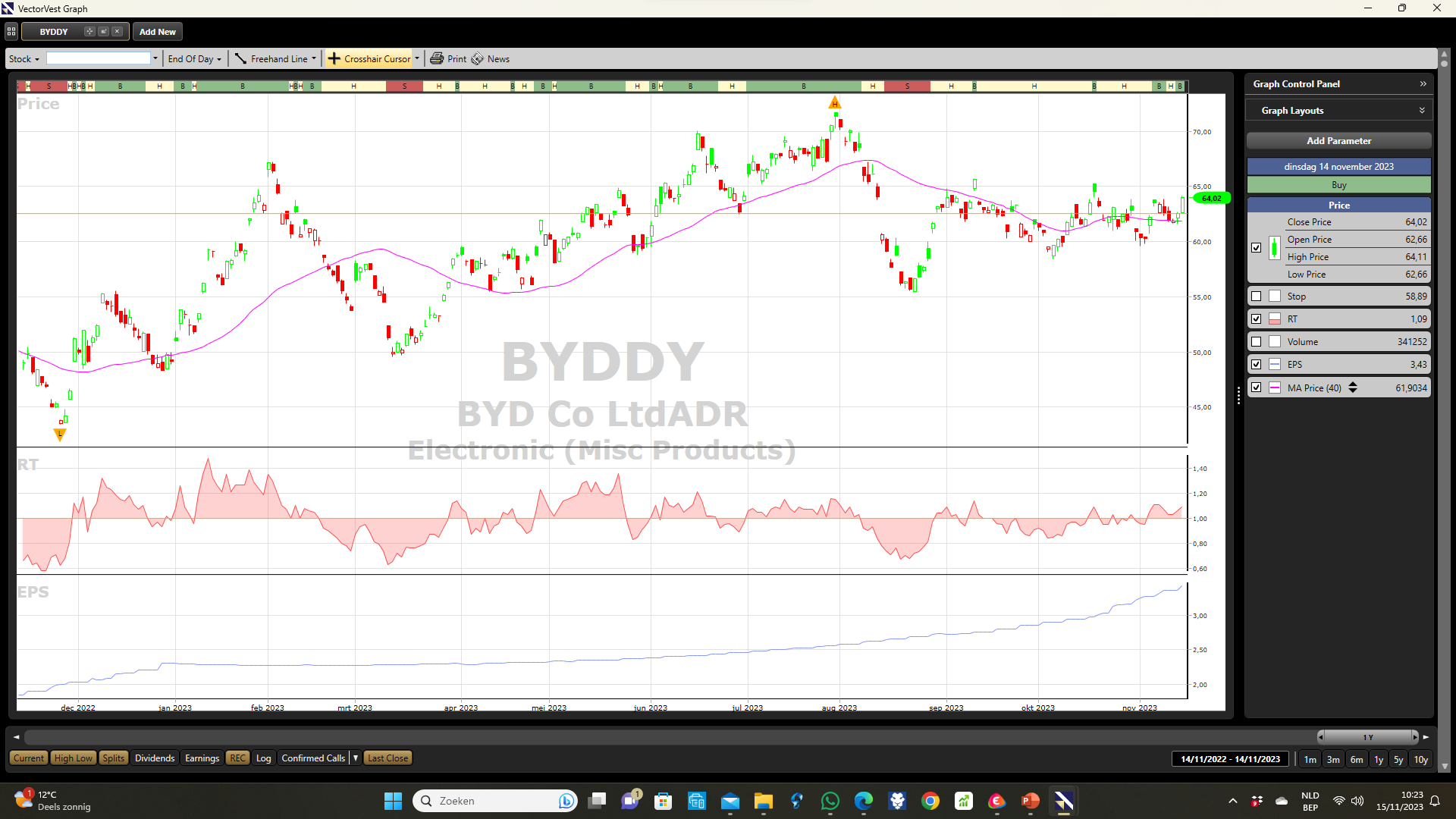 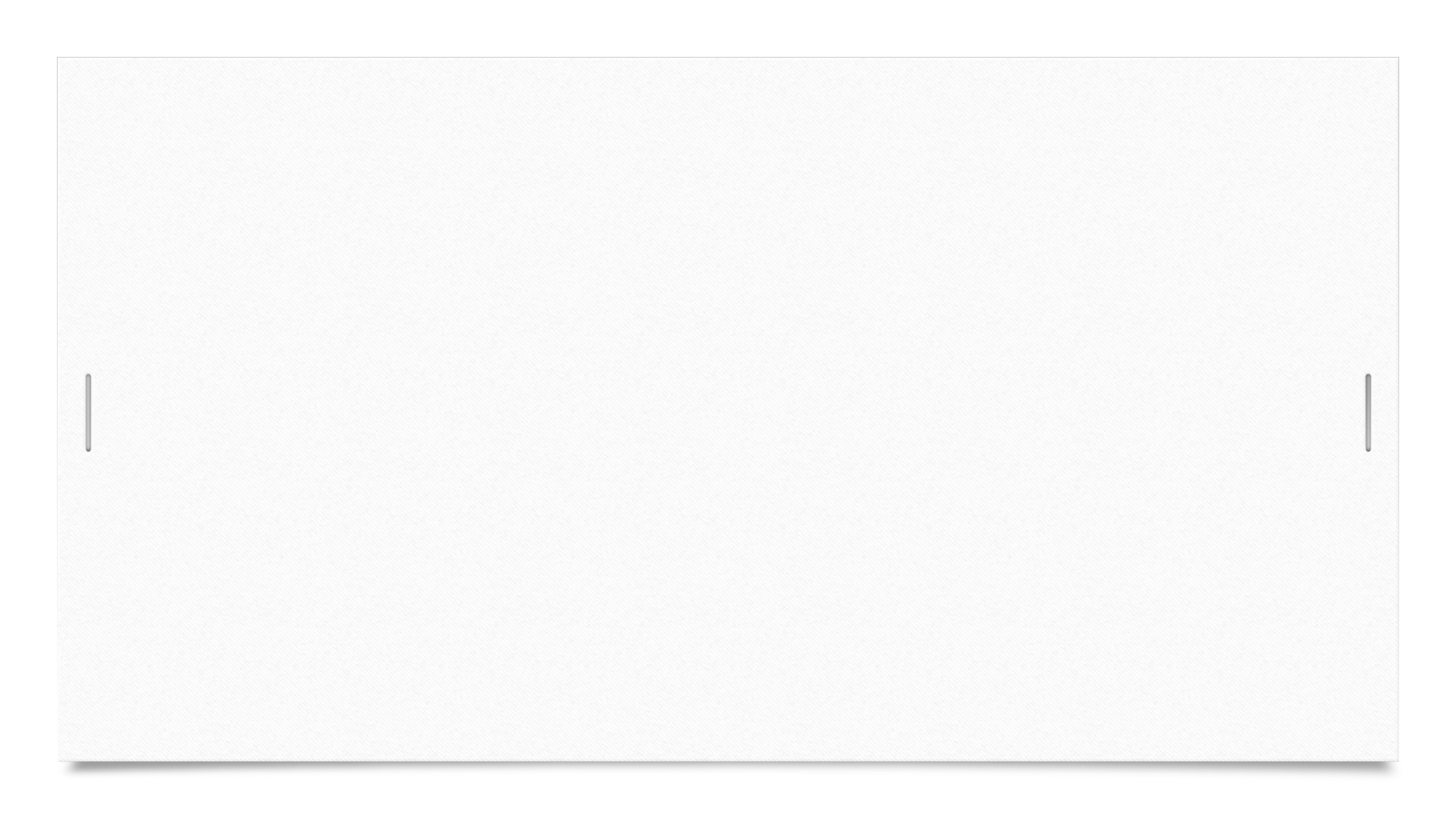 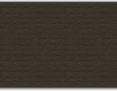 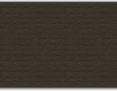 11/15/2023
21
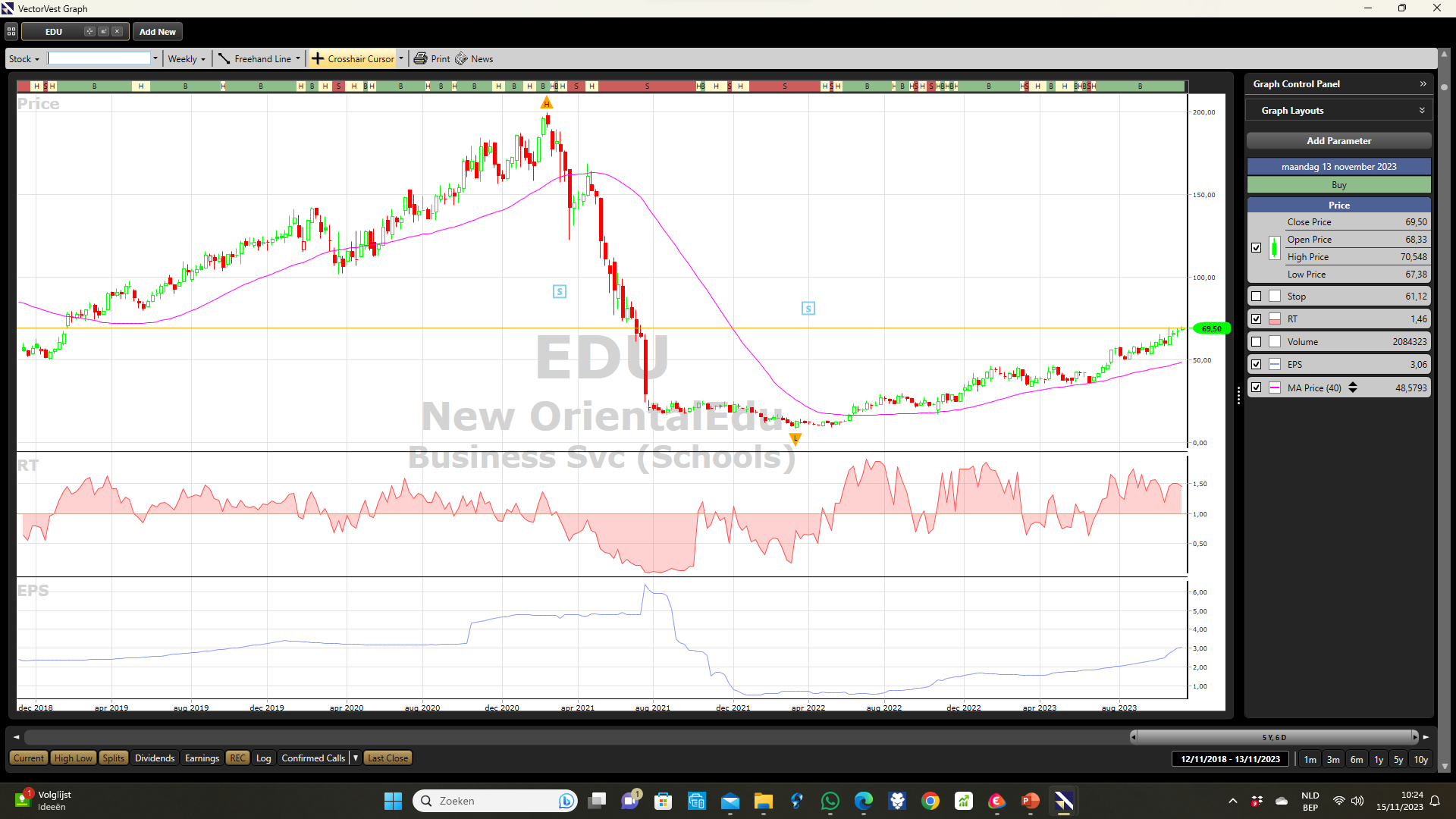 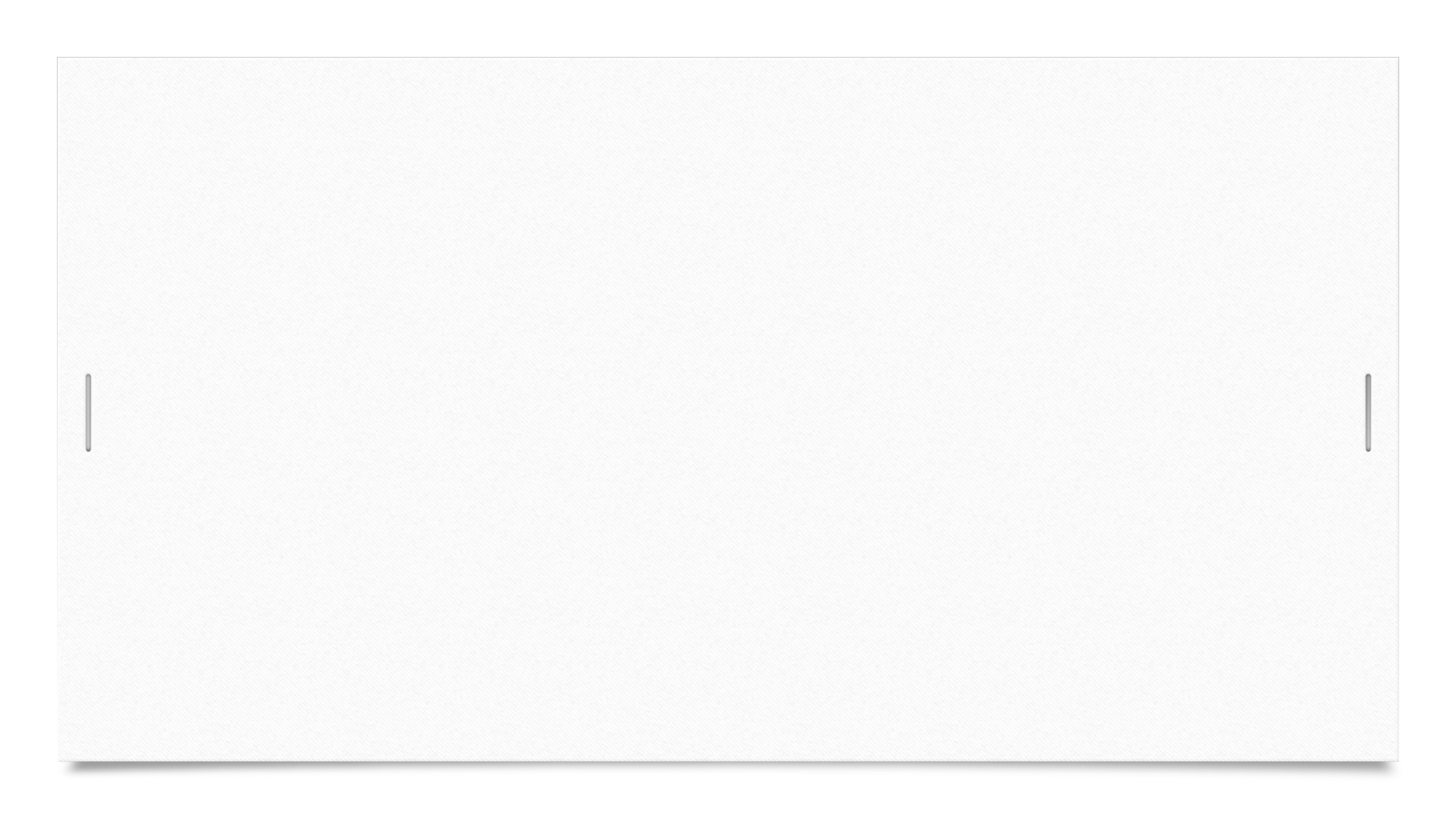 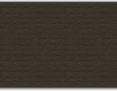 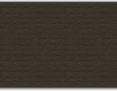 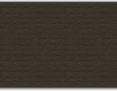 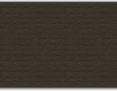 11/15/2023
22
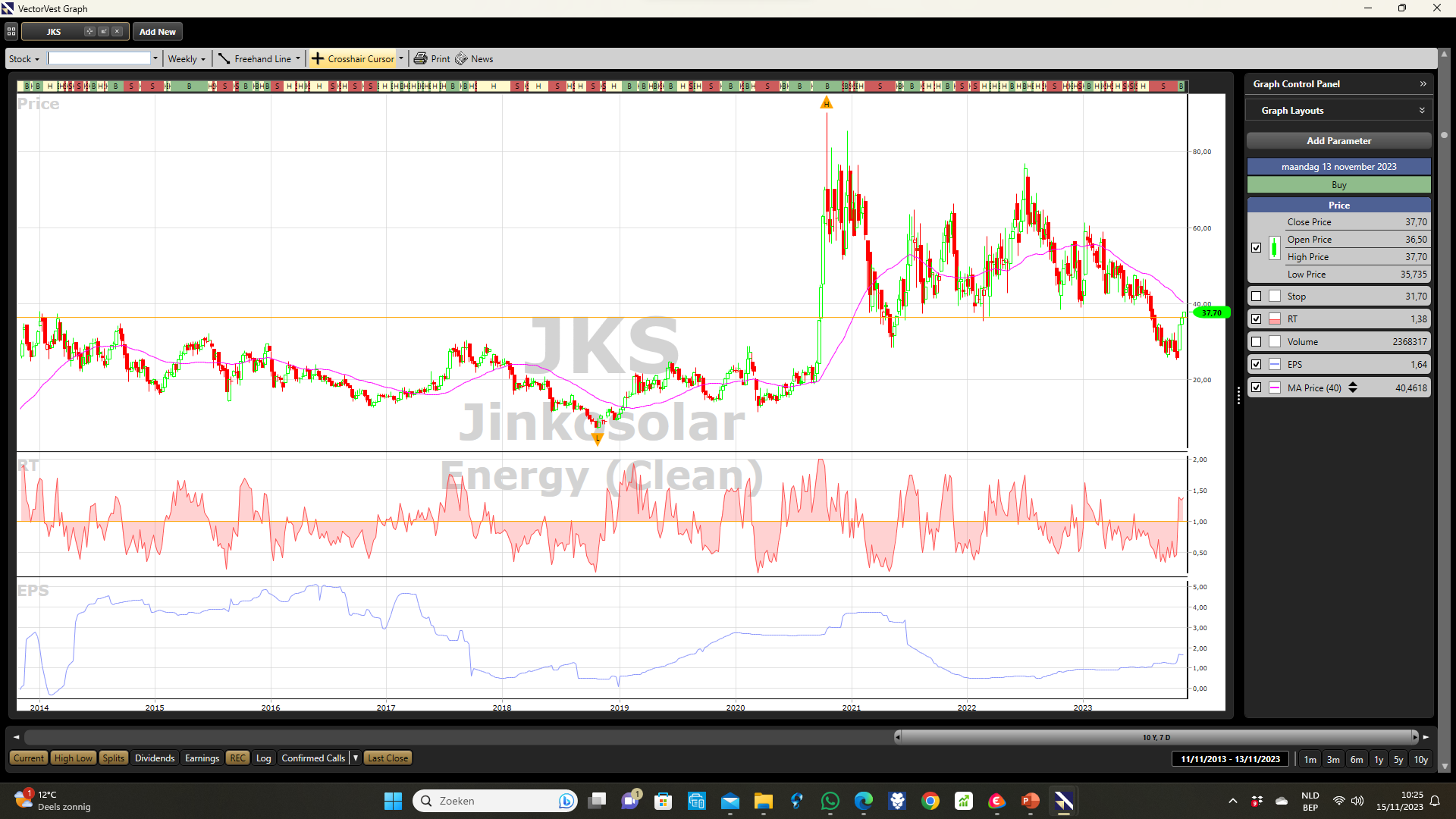 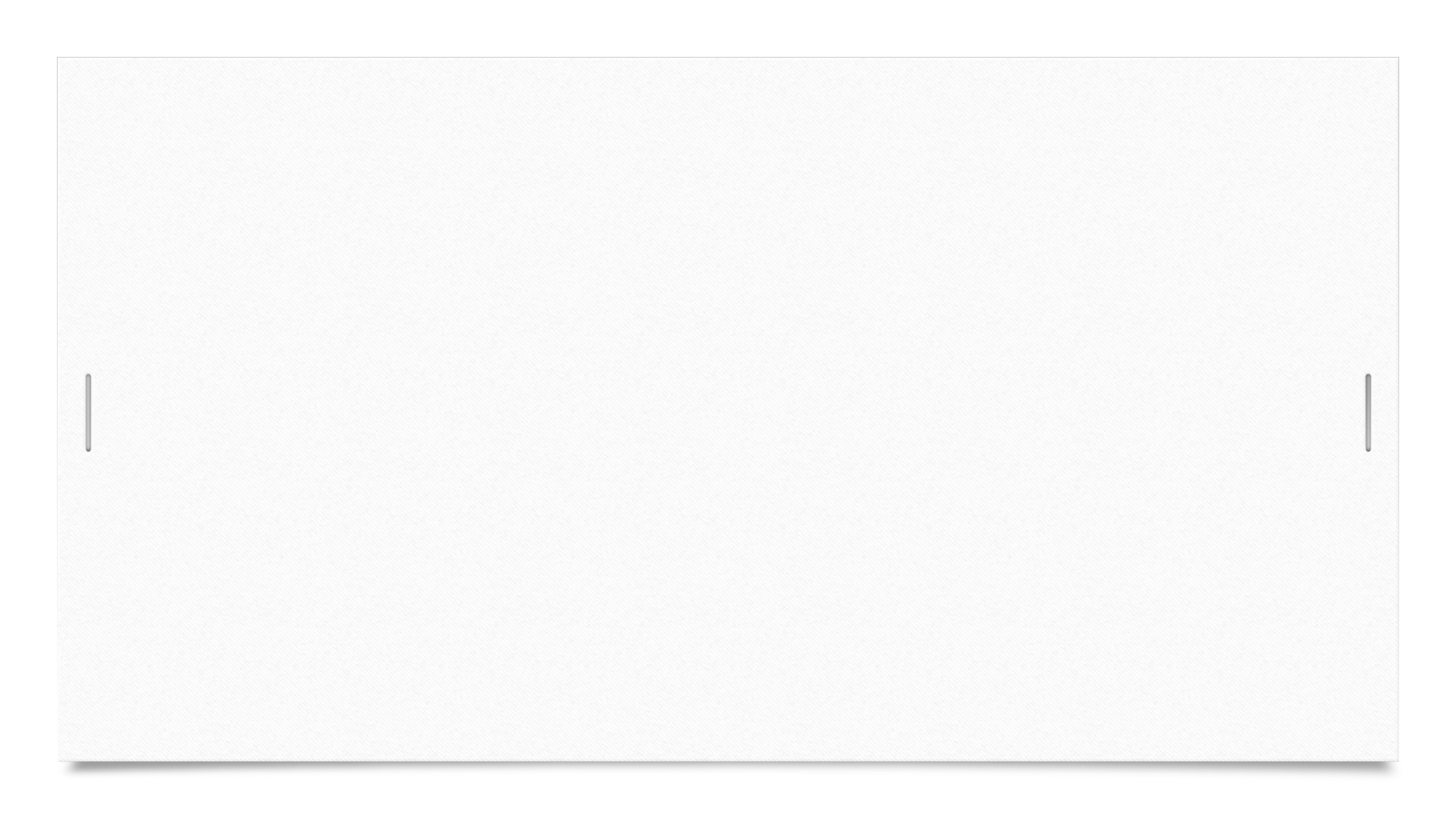 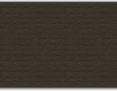 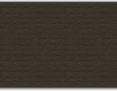 11/15/2023
23
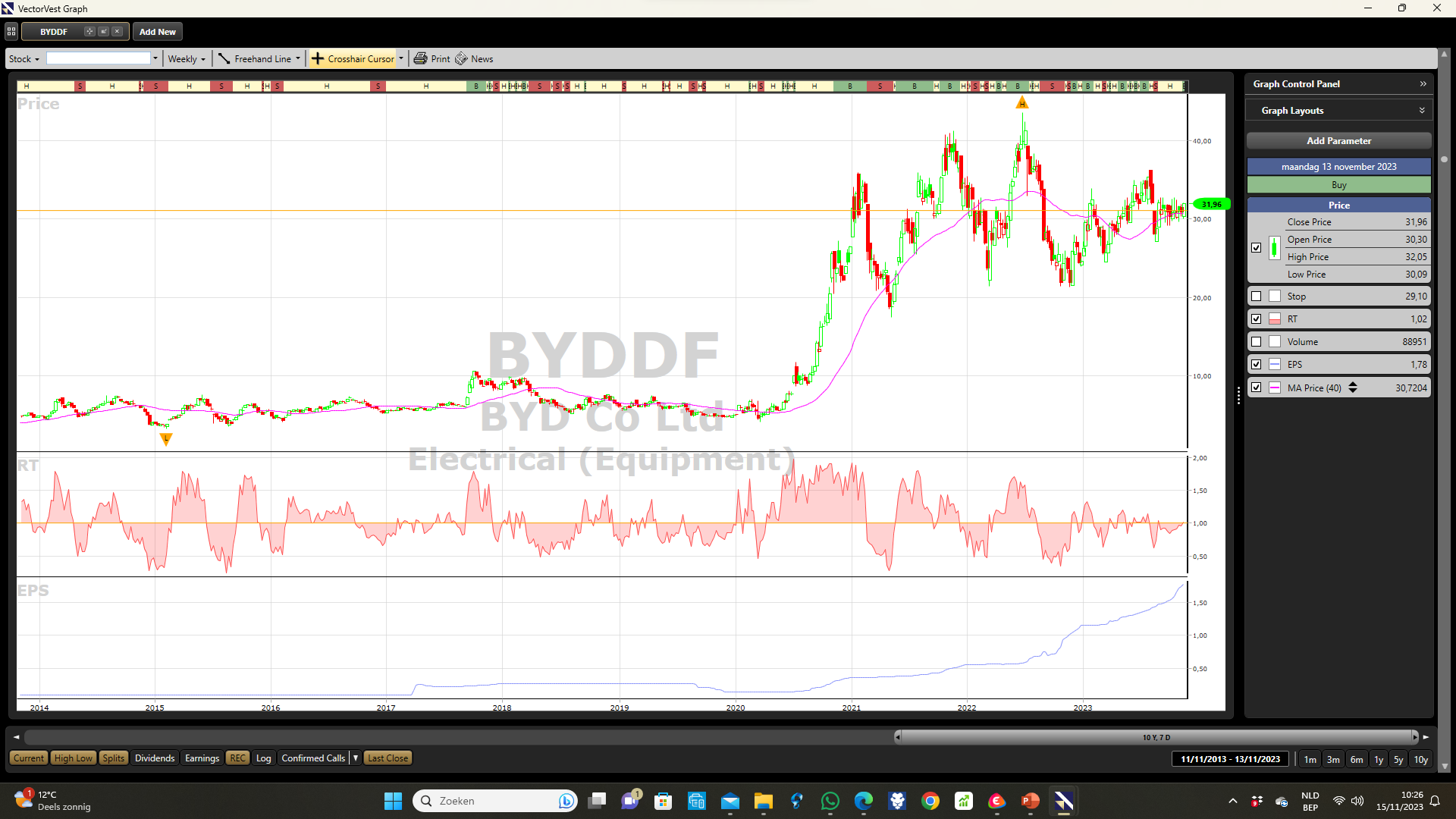 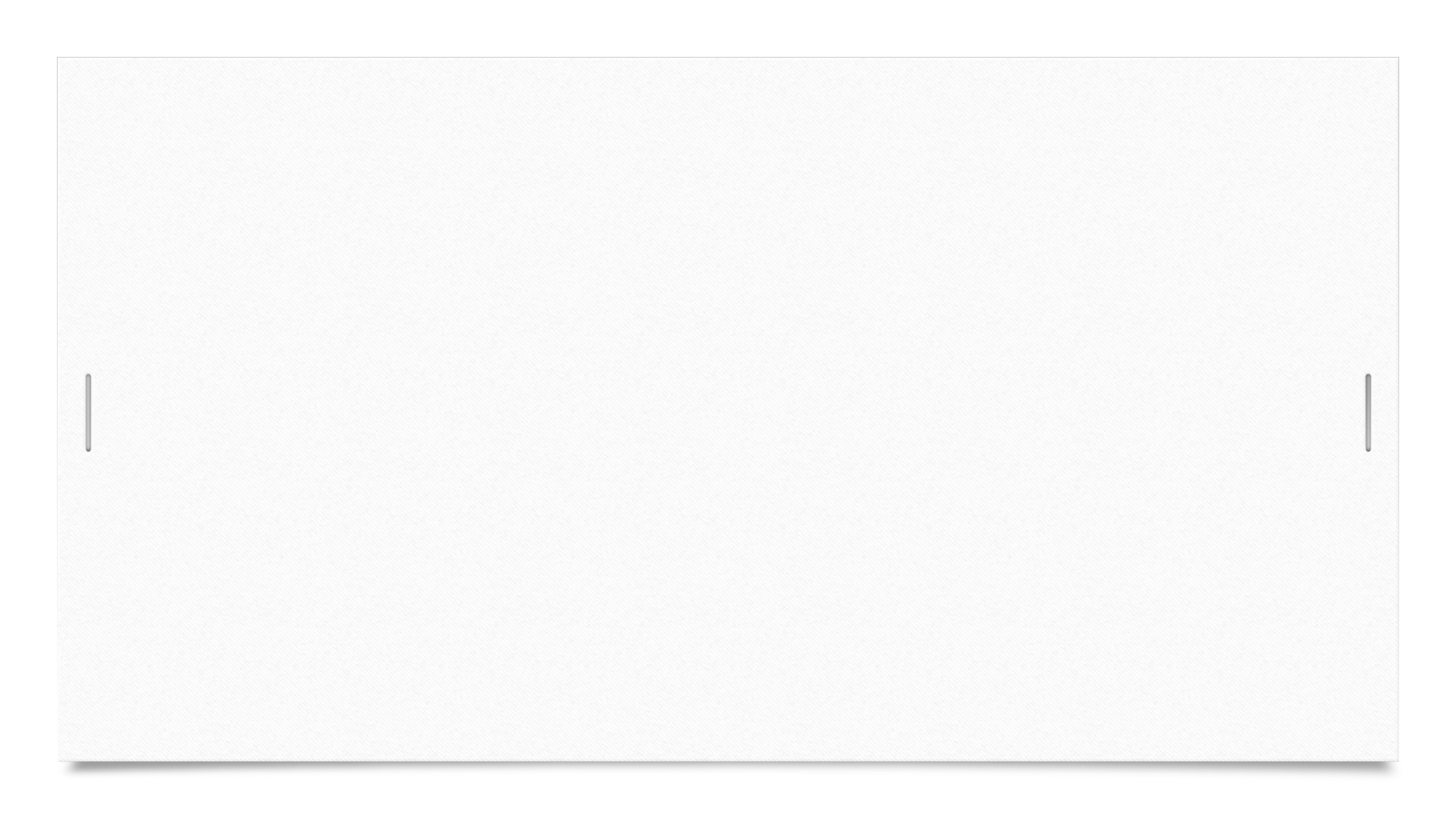 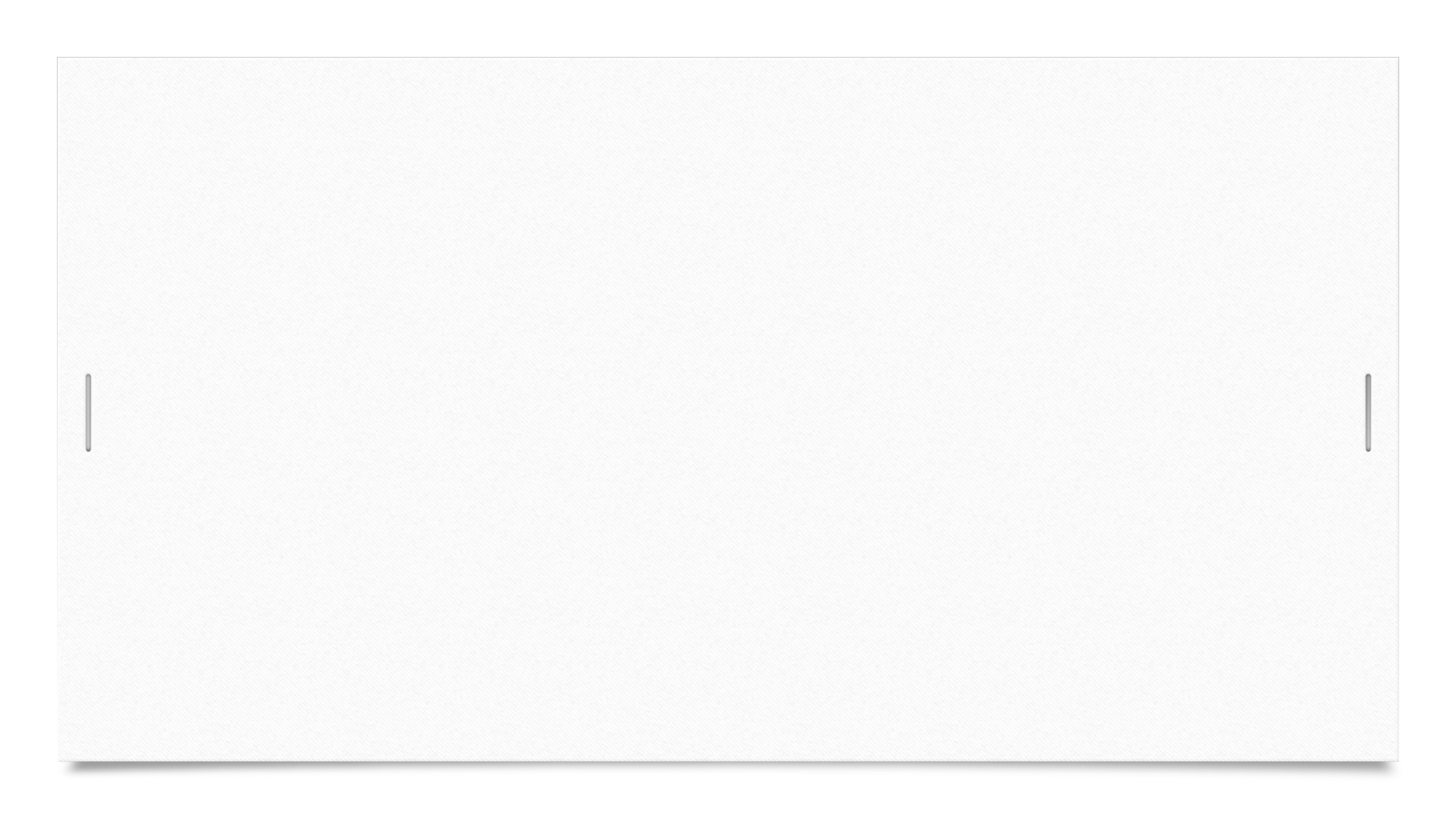 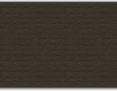 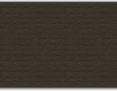 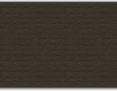 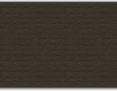 11/15/2023
24
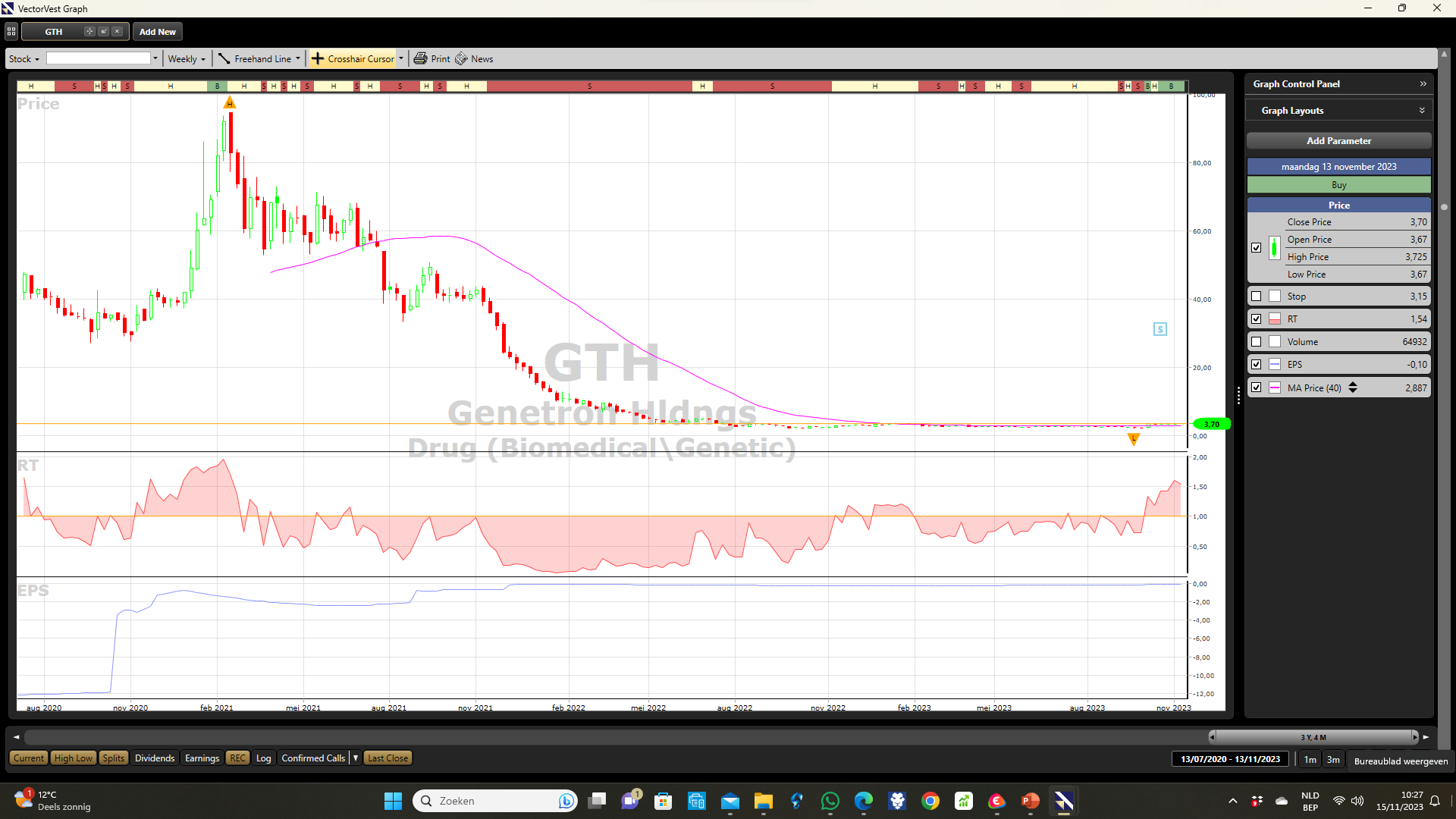 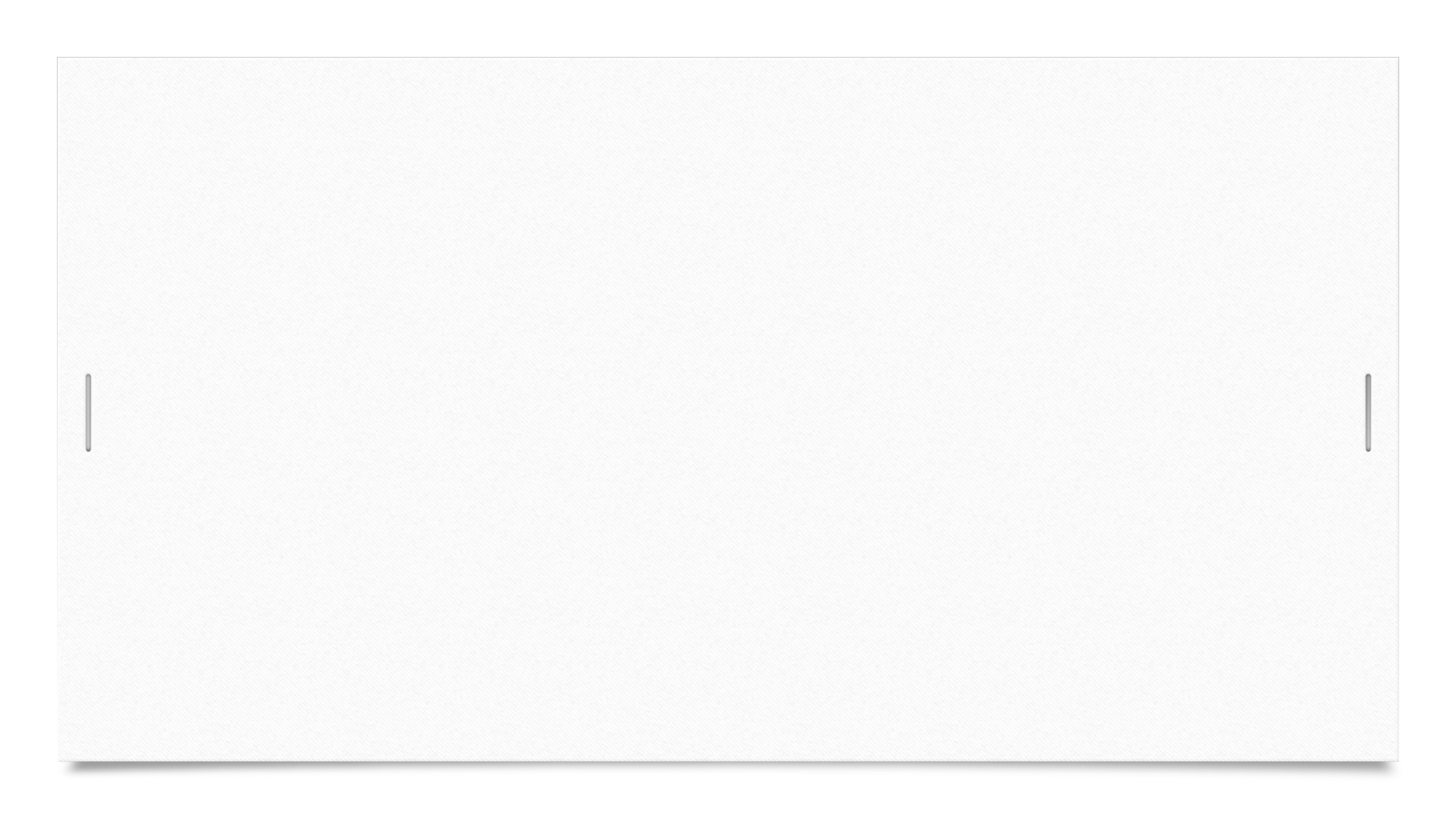 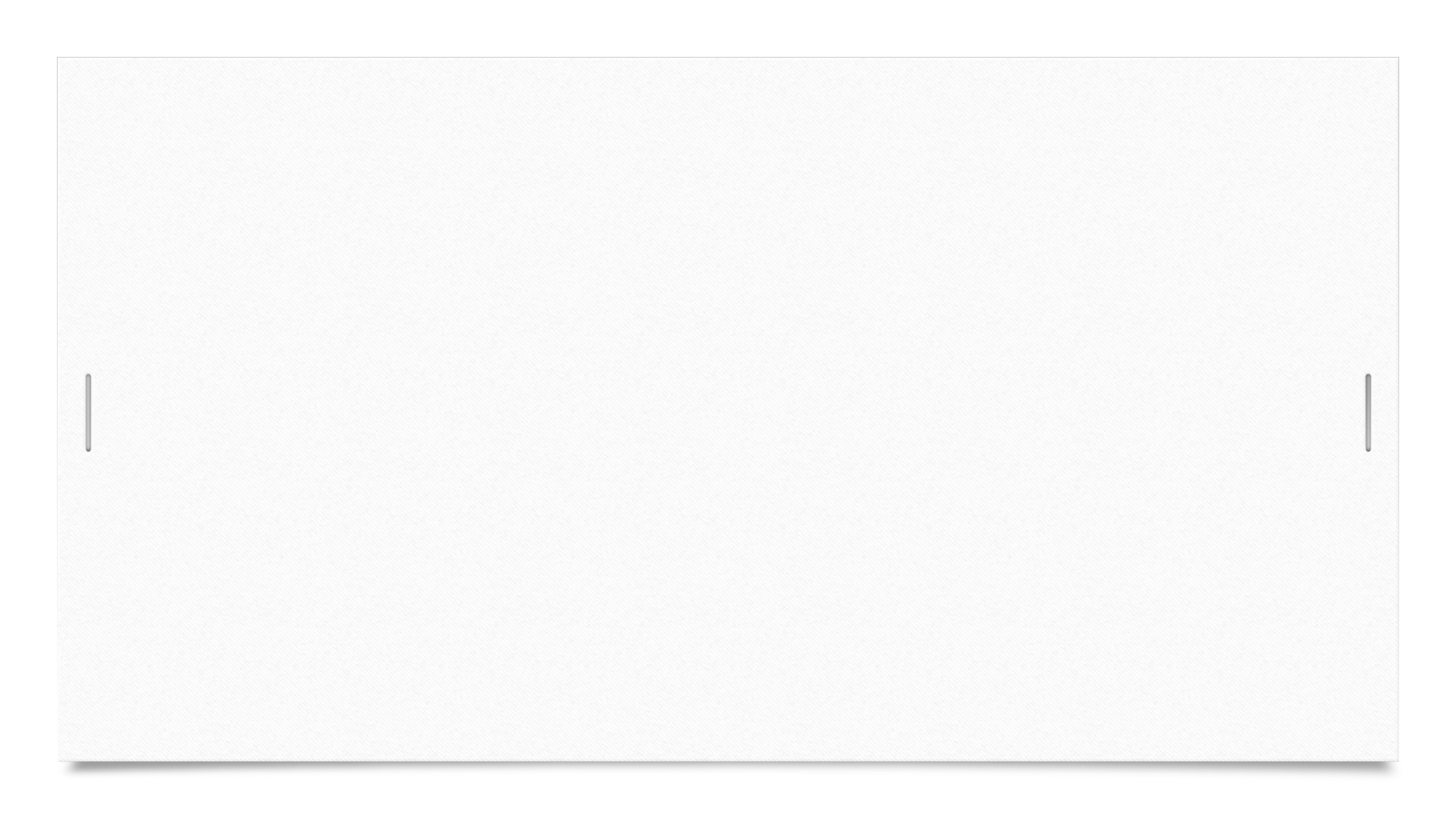 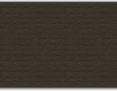 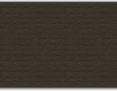 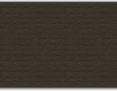 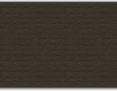 11/15/2023
25
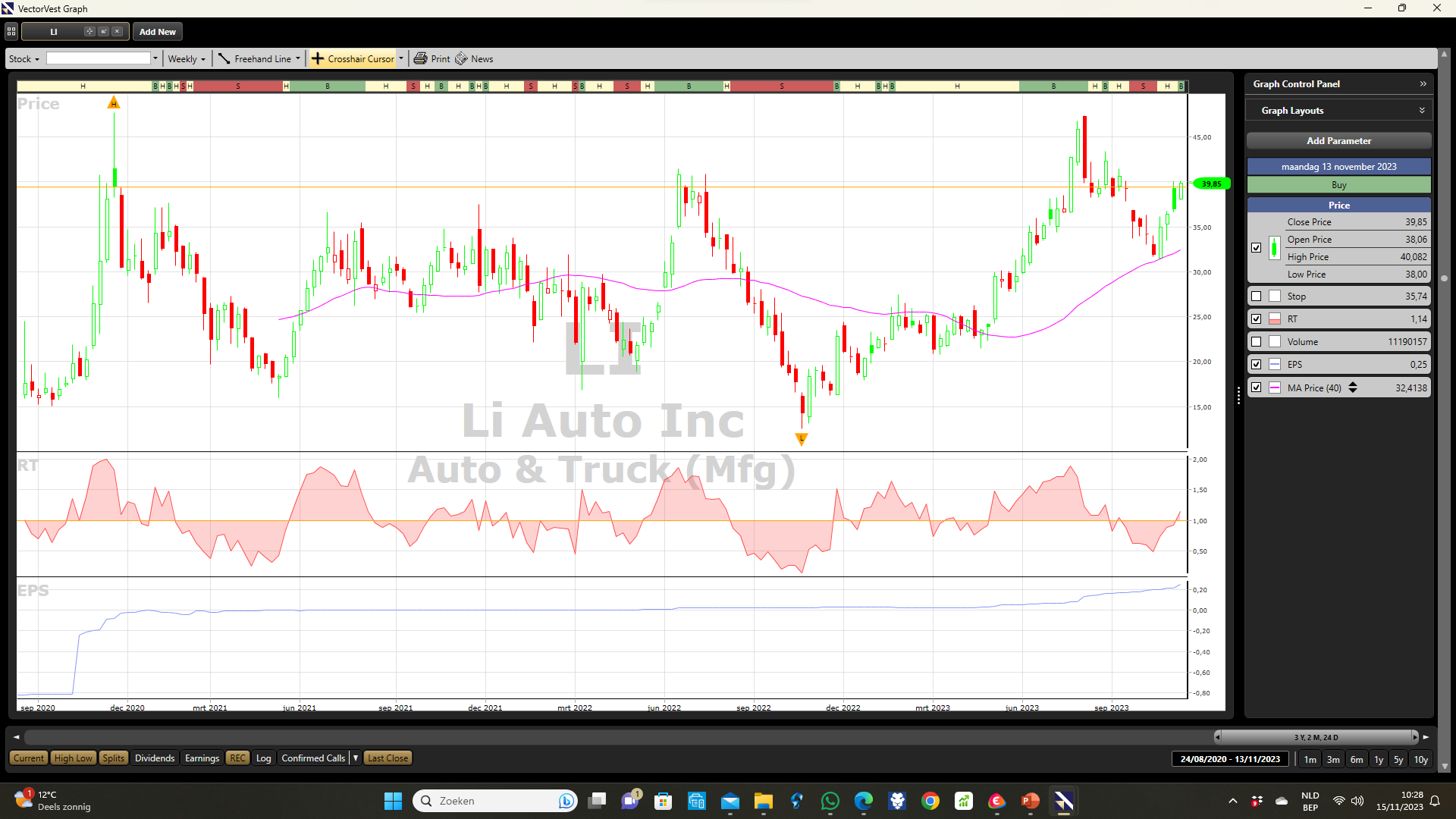 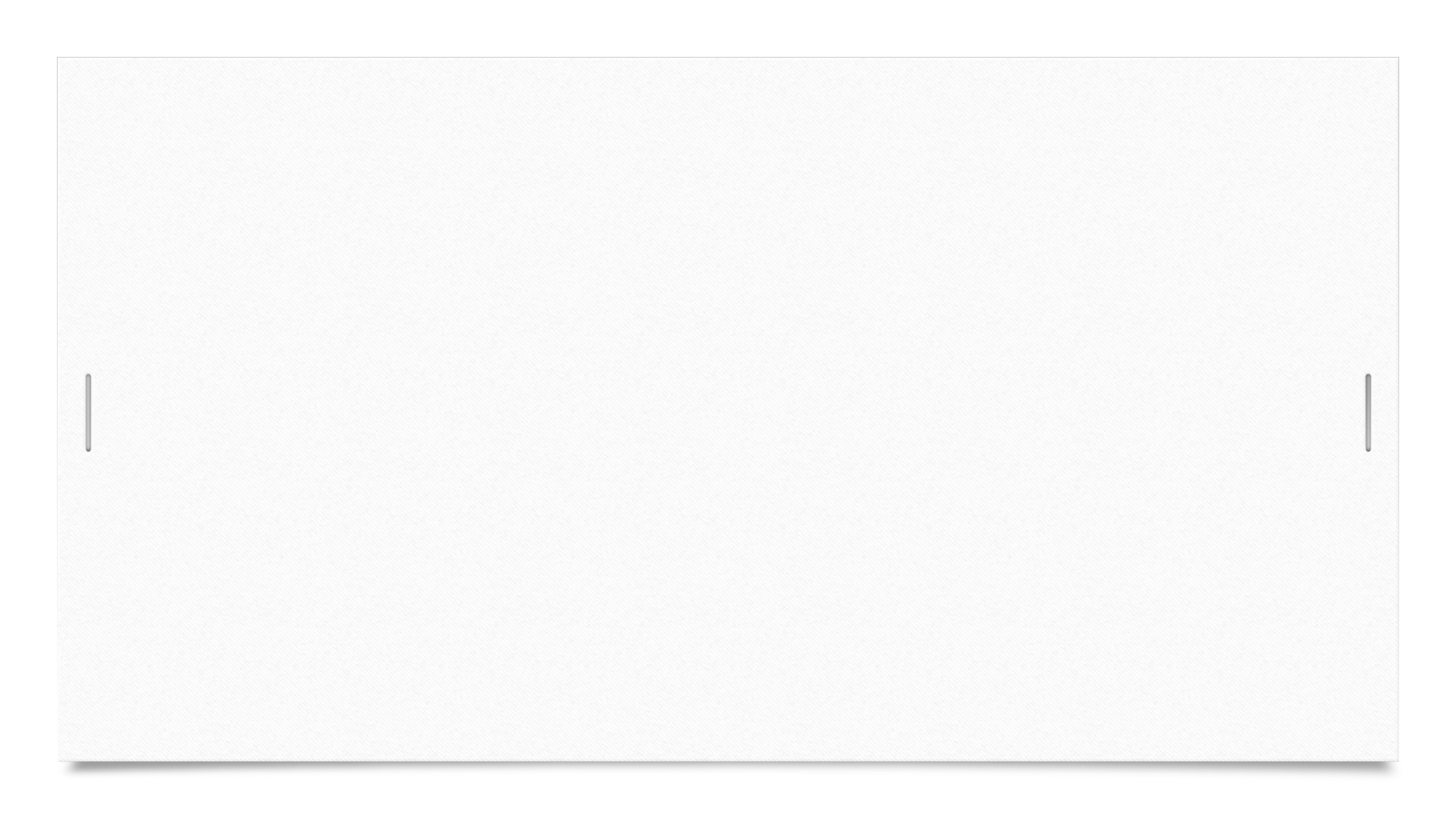 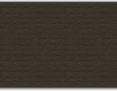 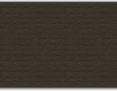 11/15/2023
26
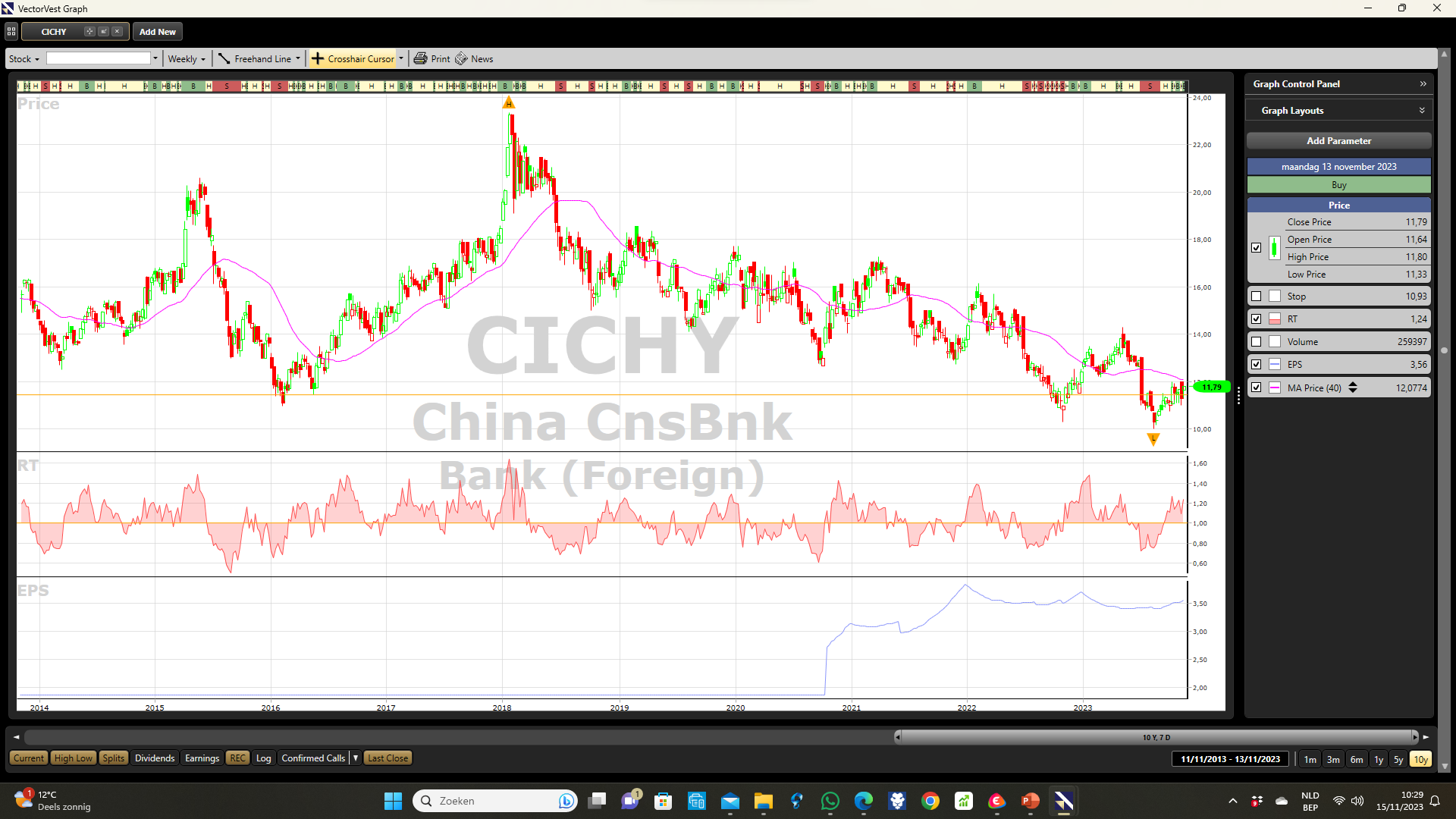 11/15/2023
27
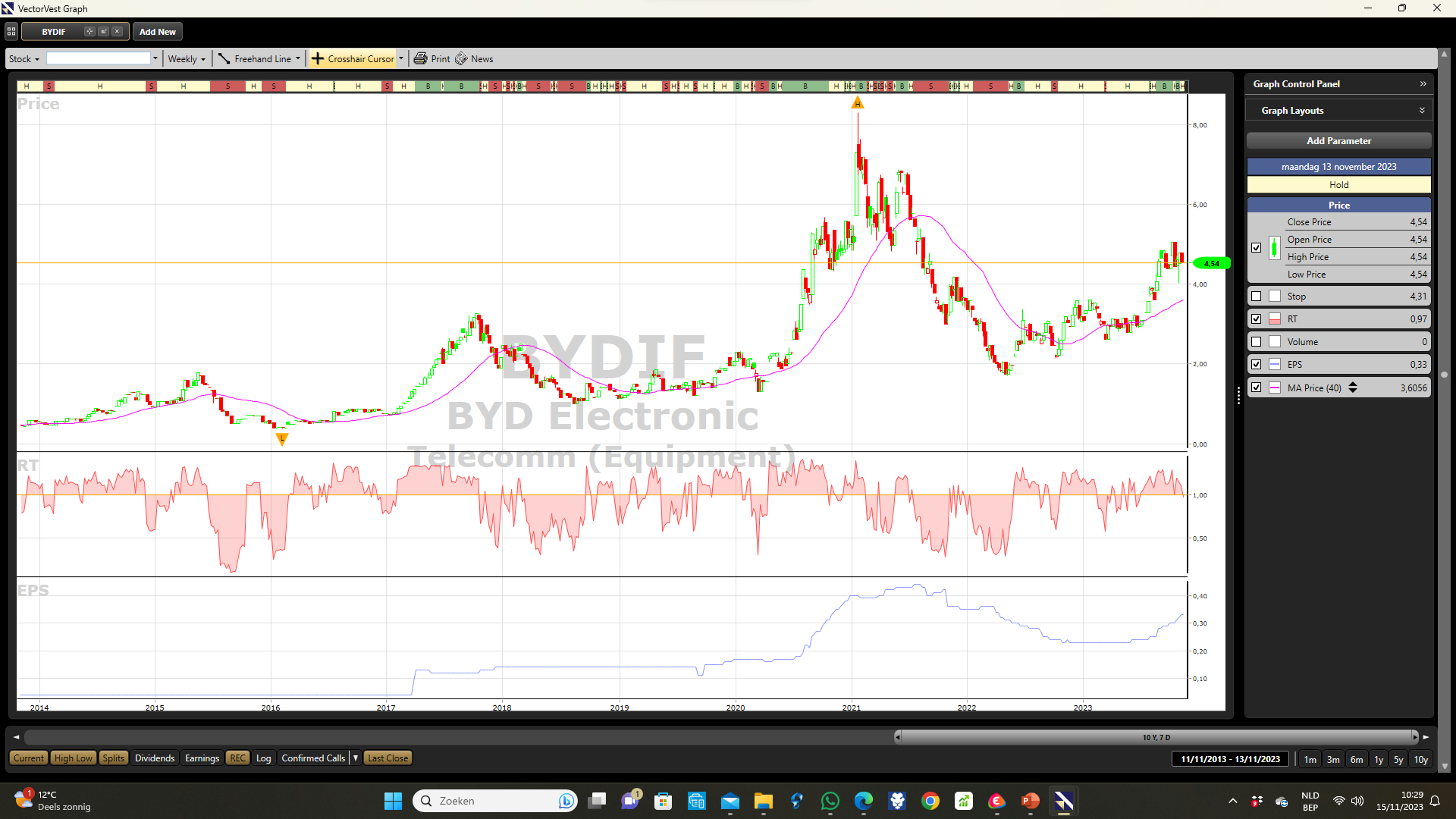 11/15/2023
28
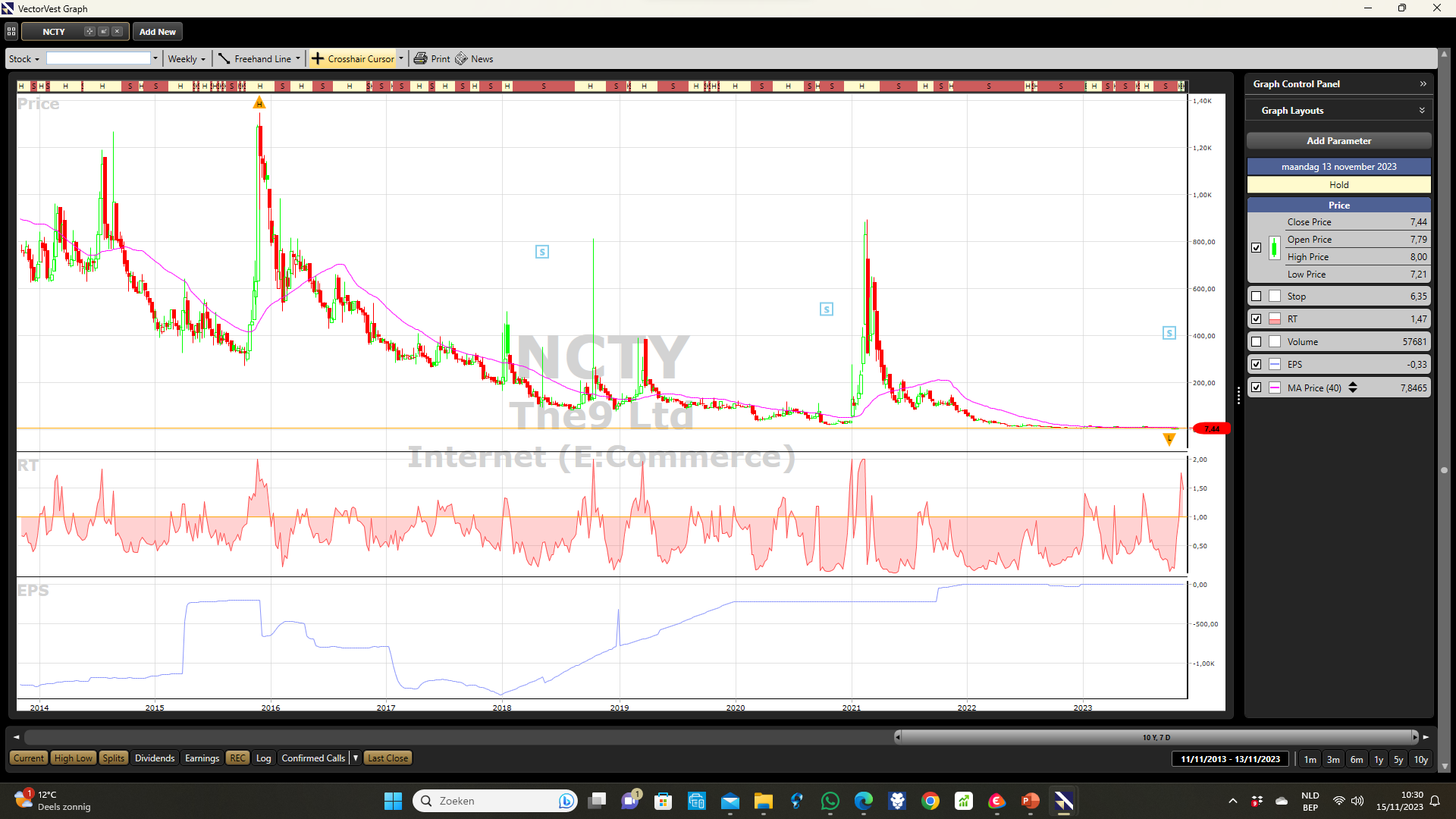 11/15/2023
29
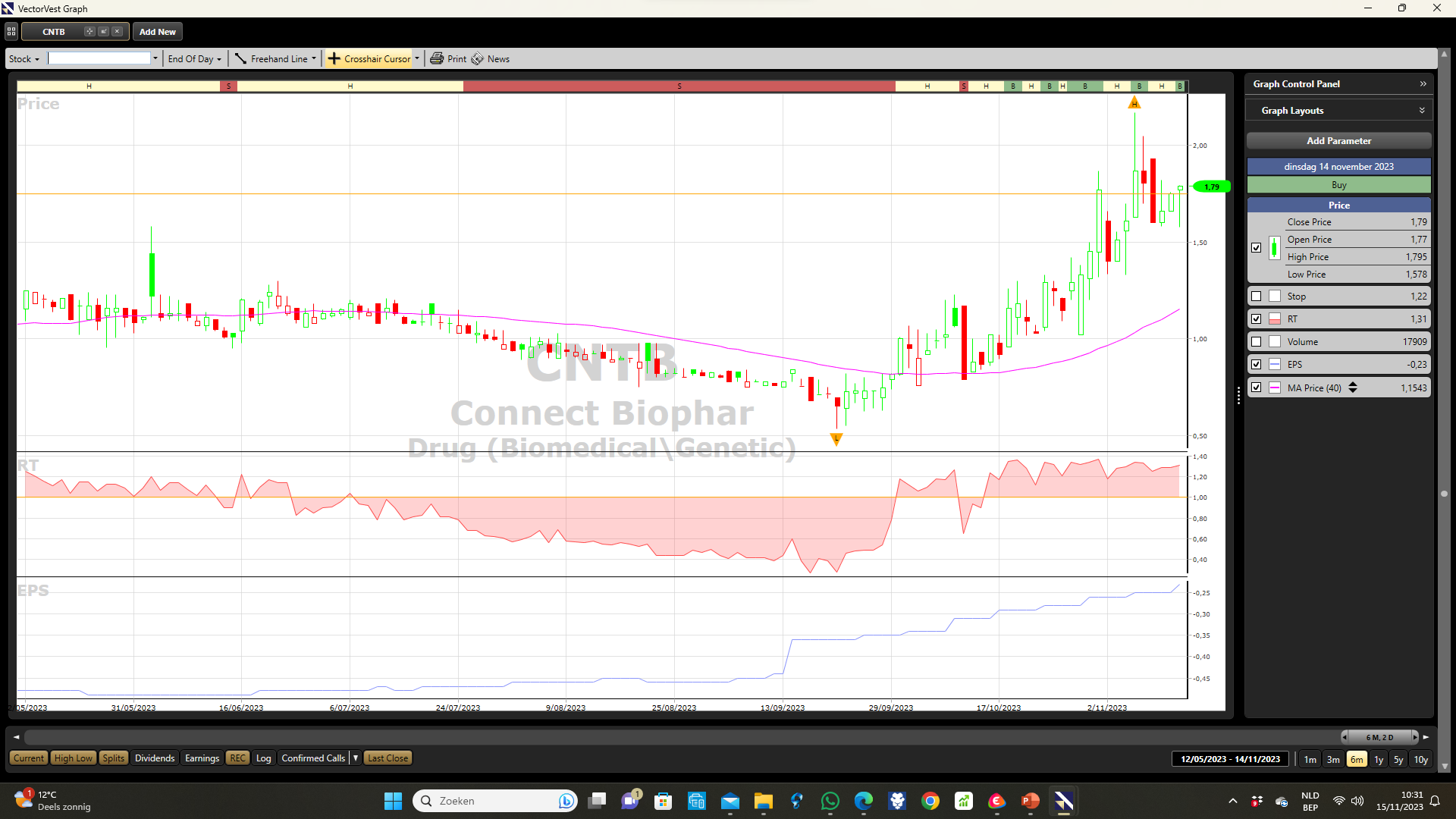 11/15/2023
30
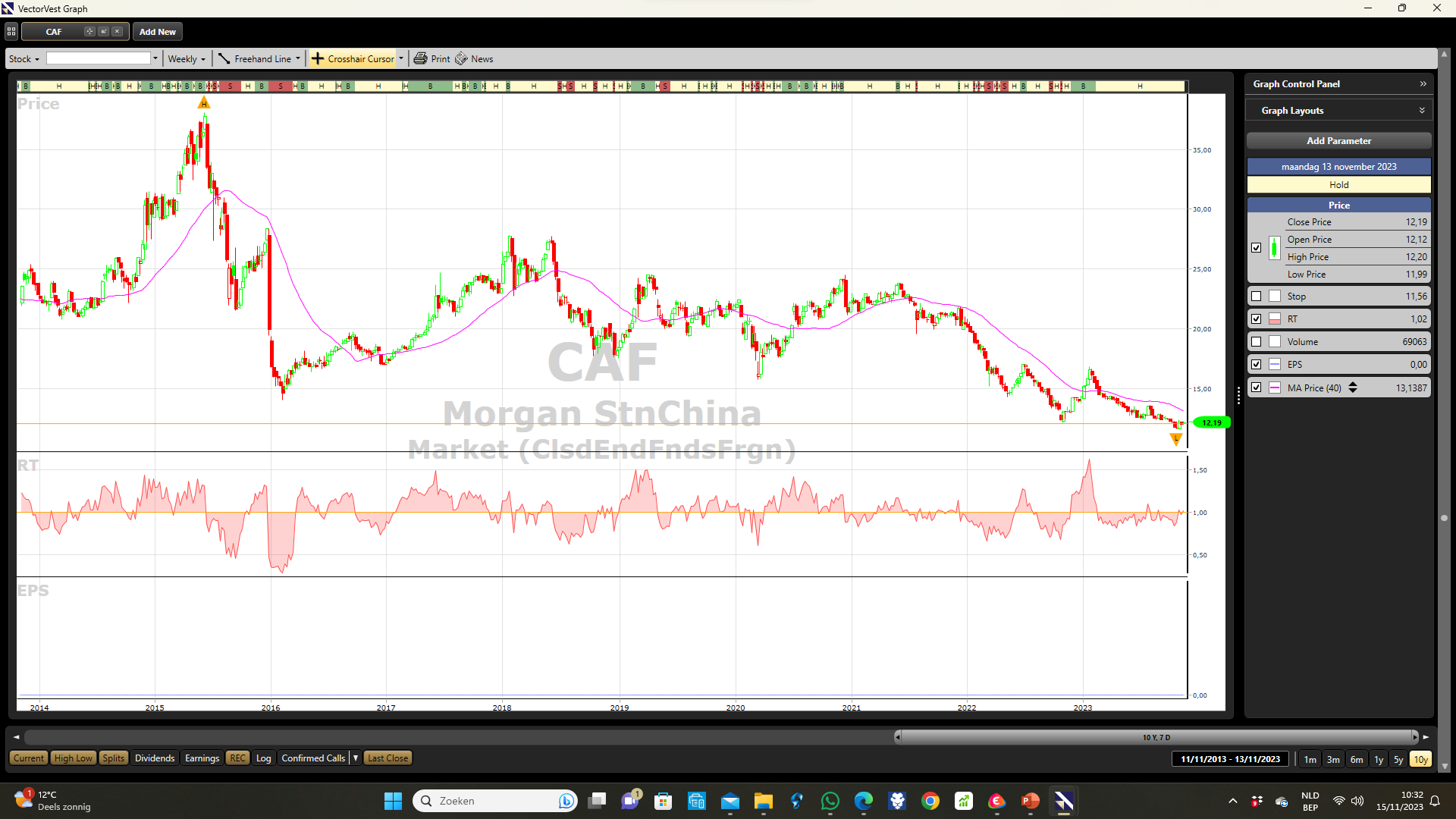 11/15/2023
31
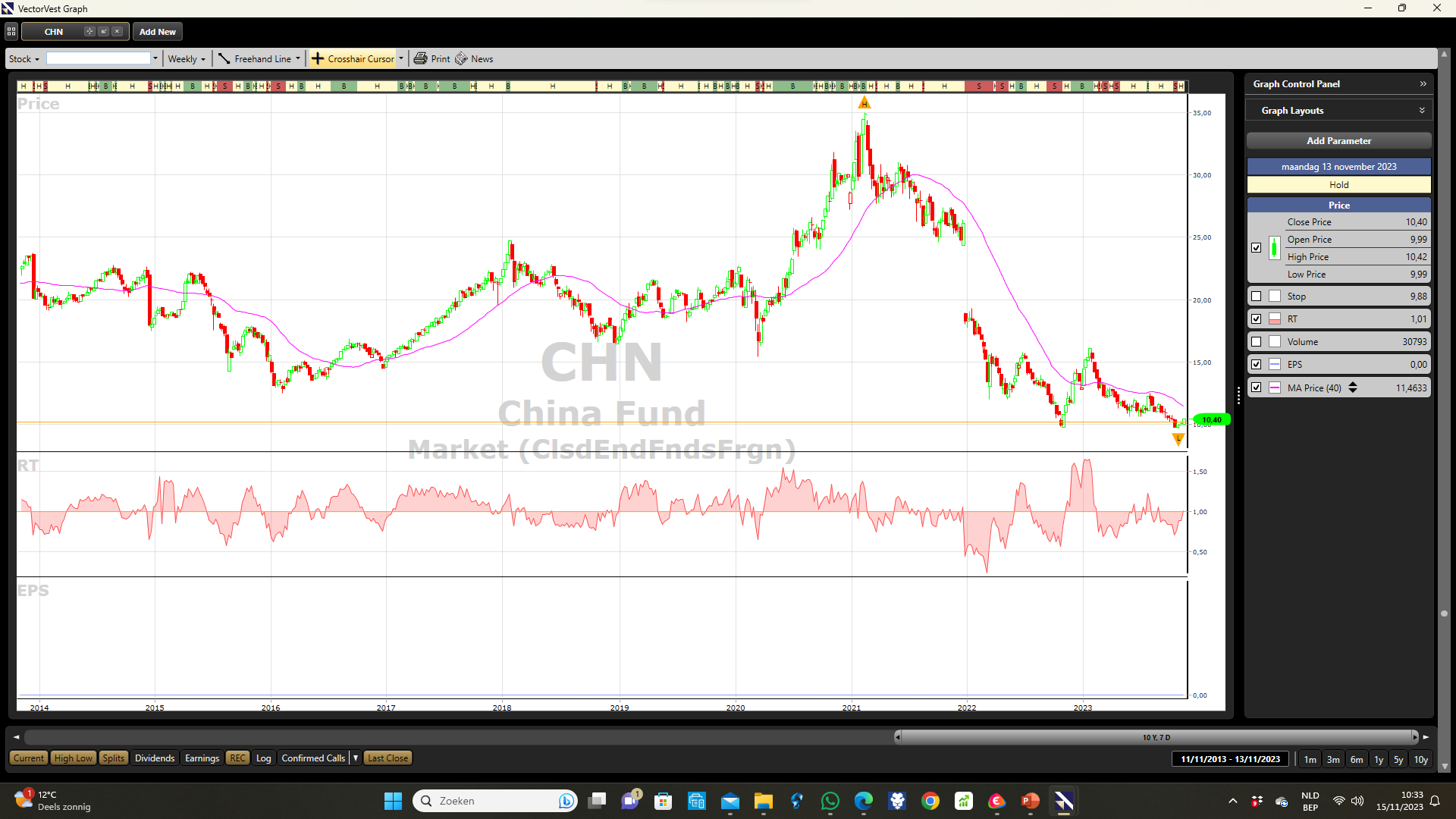 11/15/2023
32
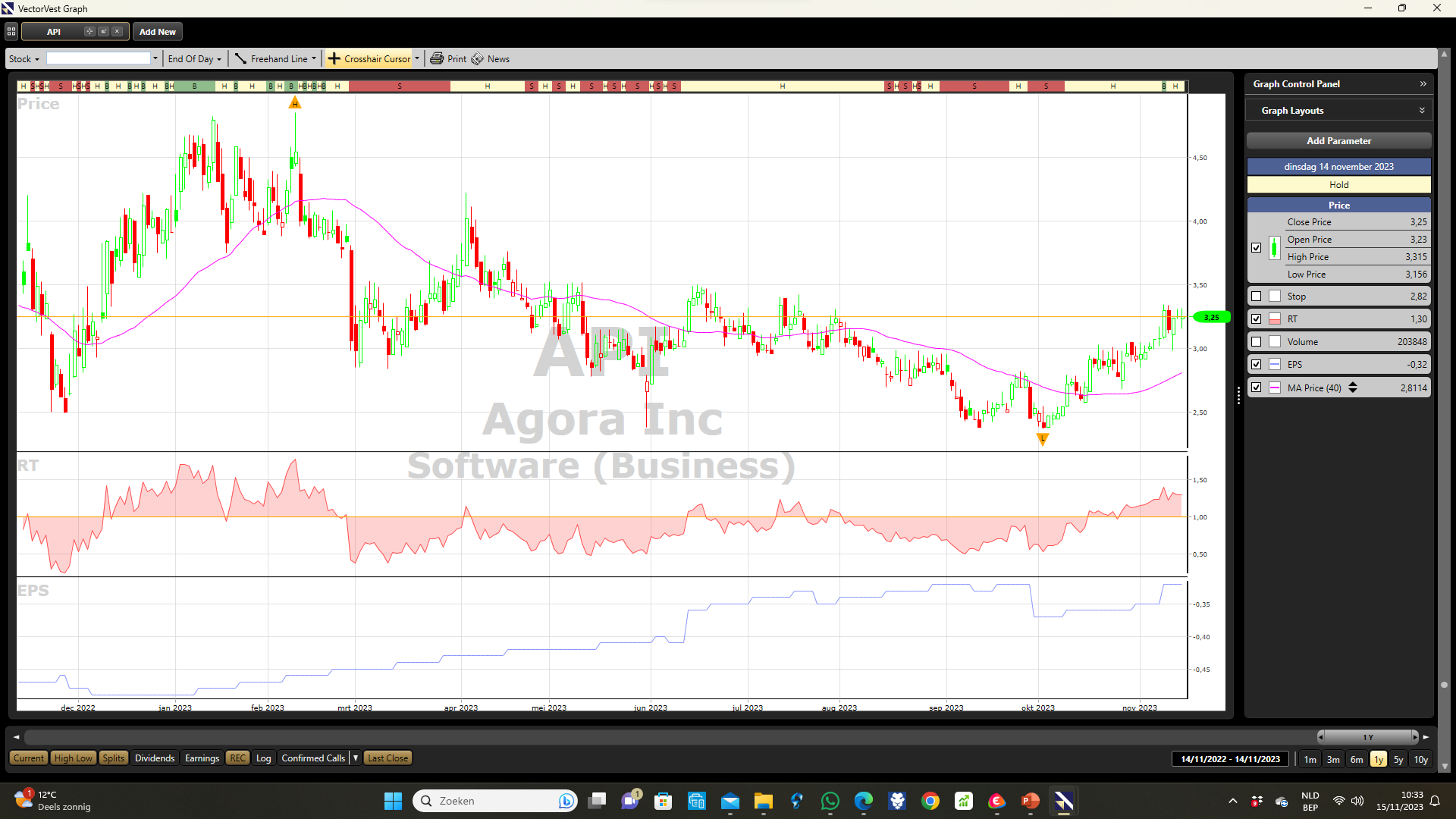 11/15/2023
33
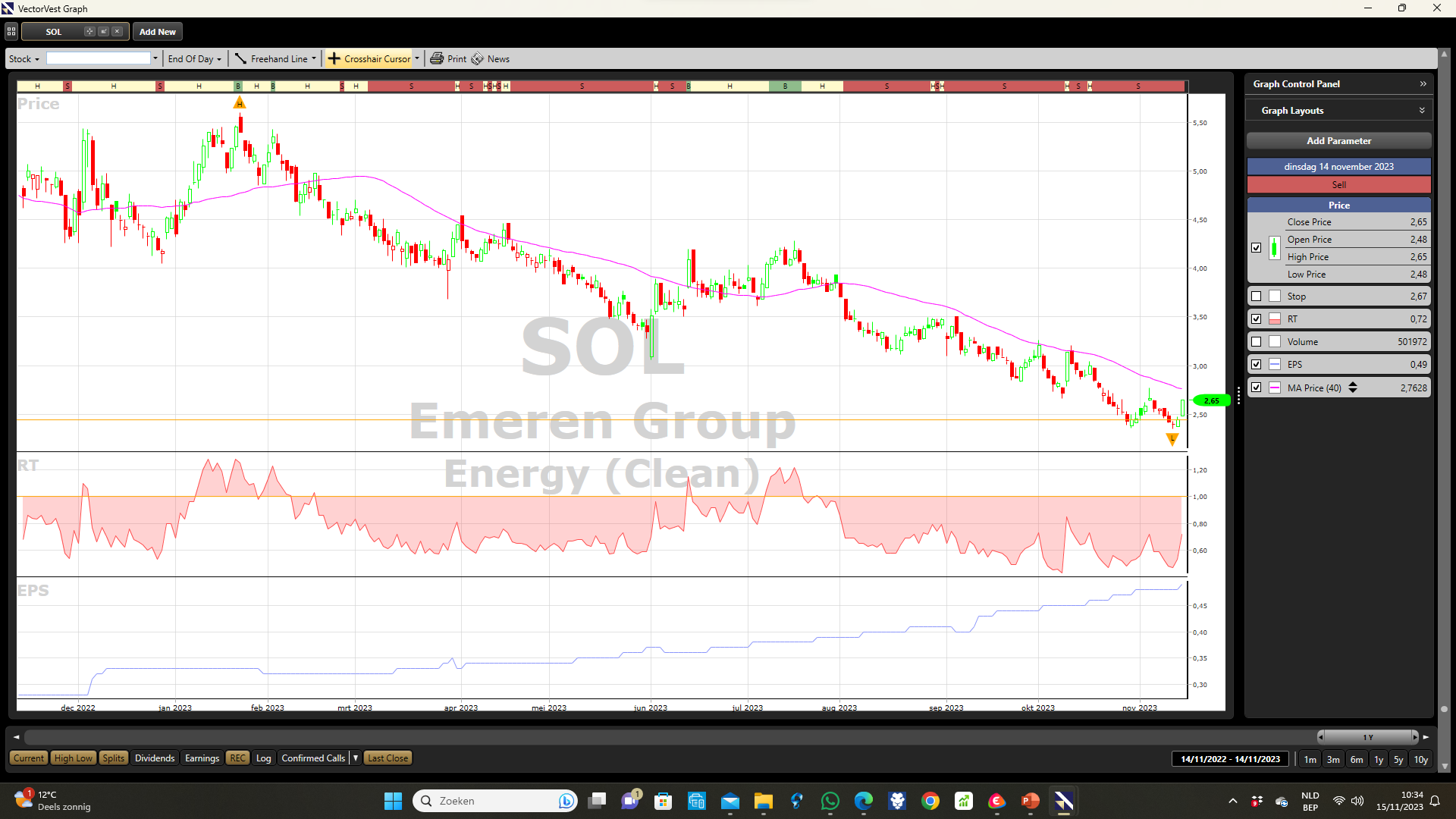 11/15/2023
34
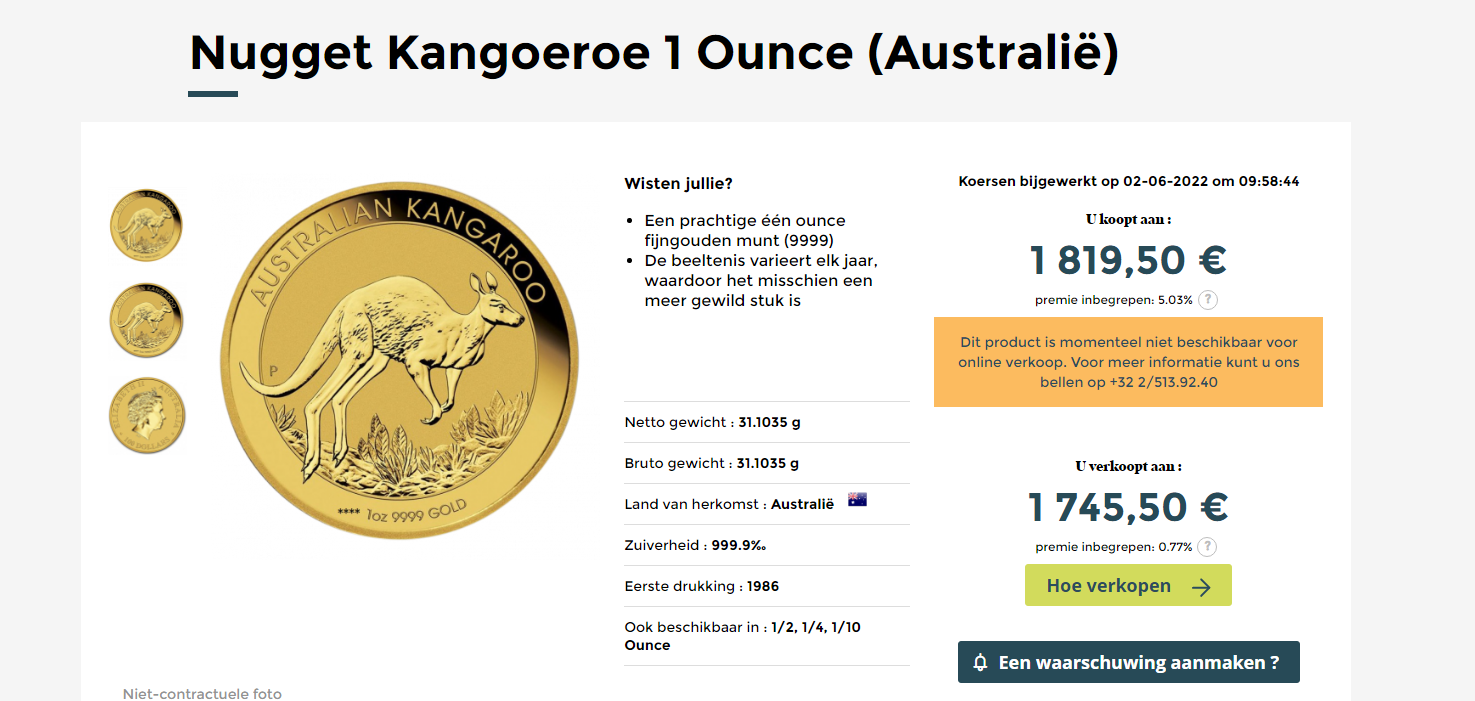 Markt is in verkoopzone dus zeker niet kopen op usa
11/15/2023
35
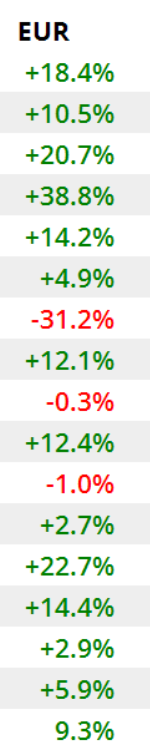 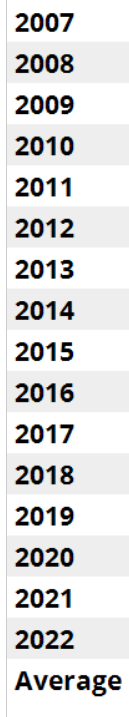 HOE KAN MEN ZICH BESCHERMEN TEGEN DEFLATIE OF KOOPKRACHTCRASH ??
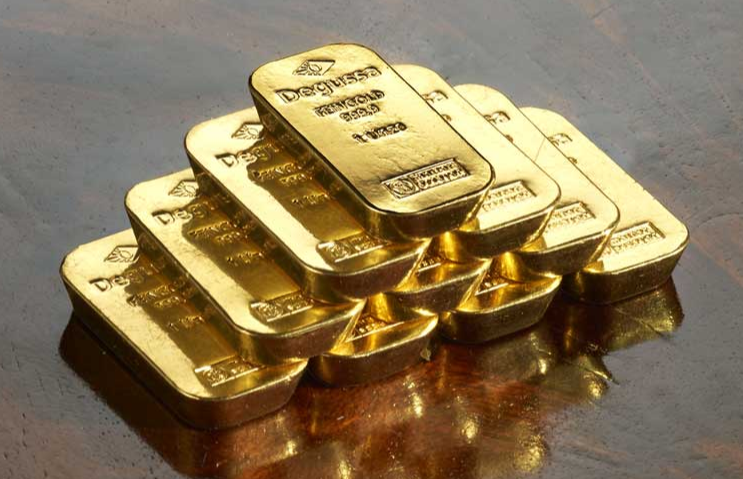 11/15/2023
36
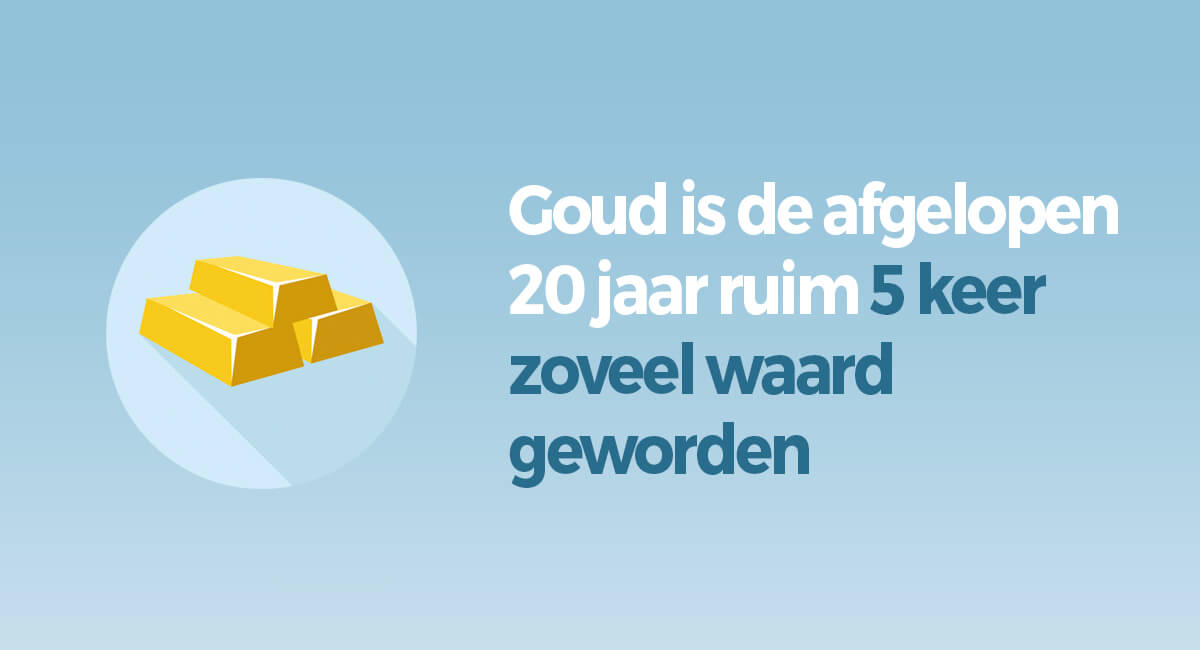 Je kan reeds in goud beleggen vanaf 400 €
11/15/2023
37